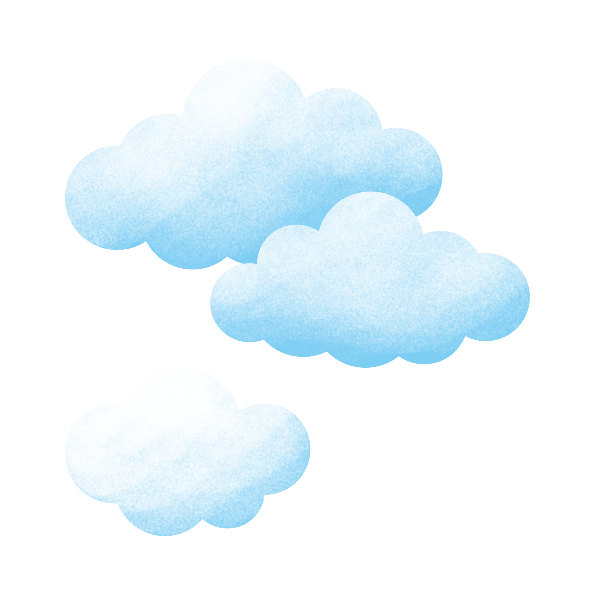 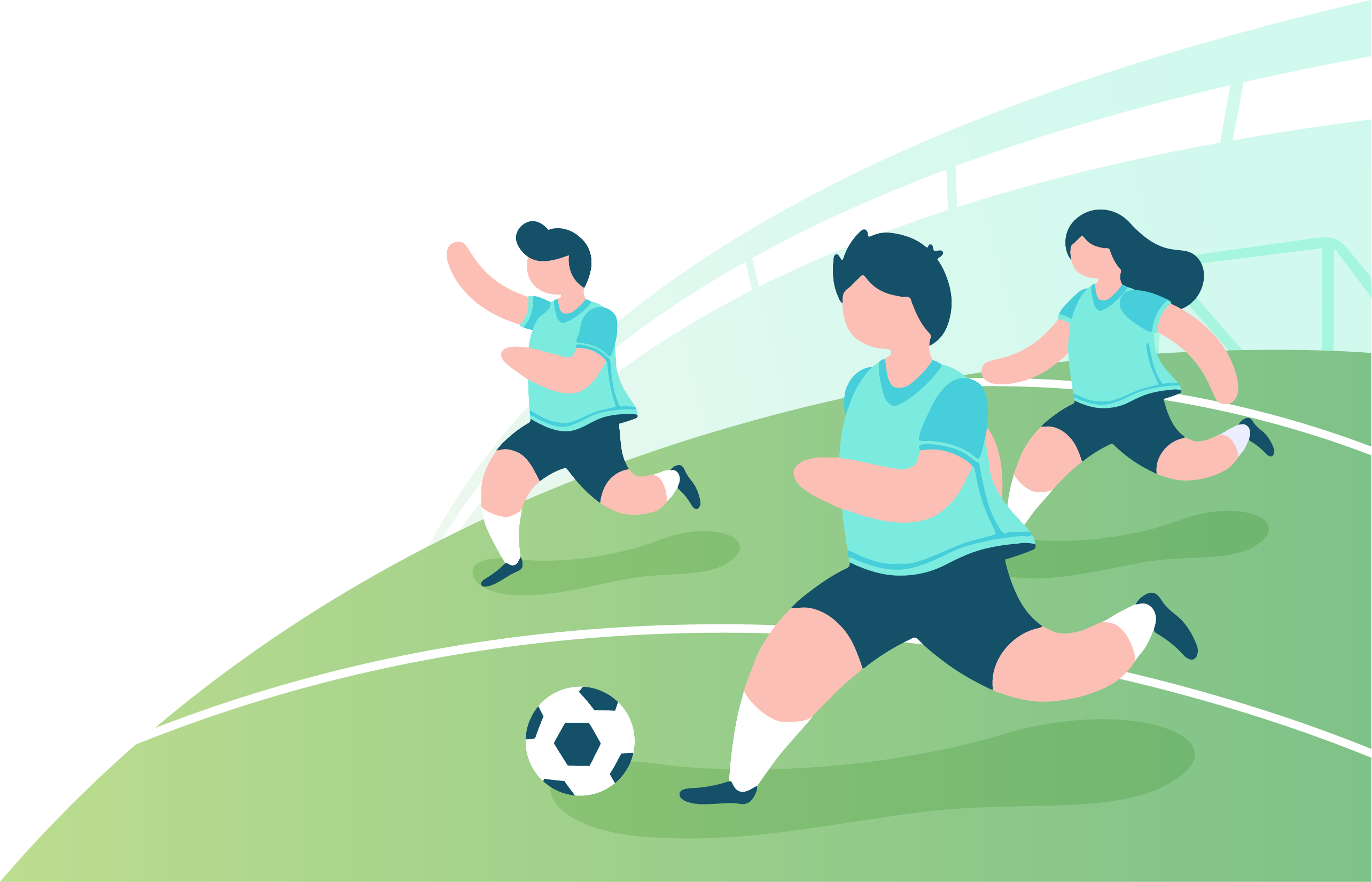 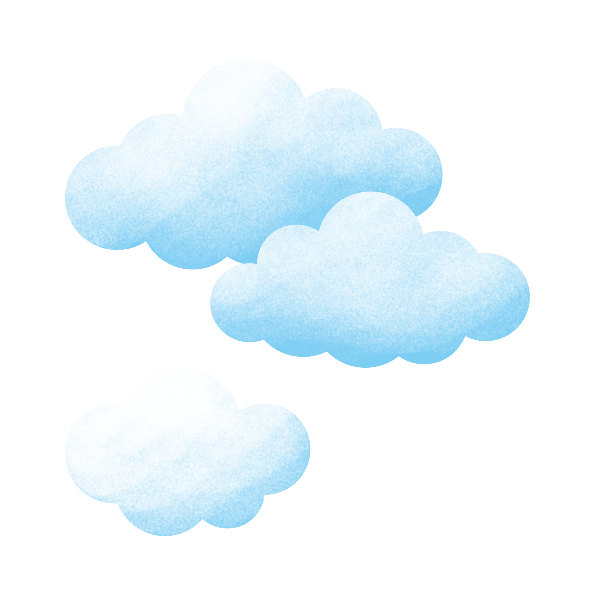 快乐足球· 成长档案
桃桃
2023年9月-12月
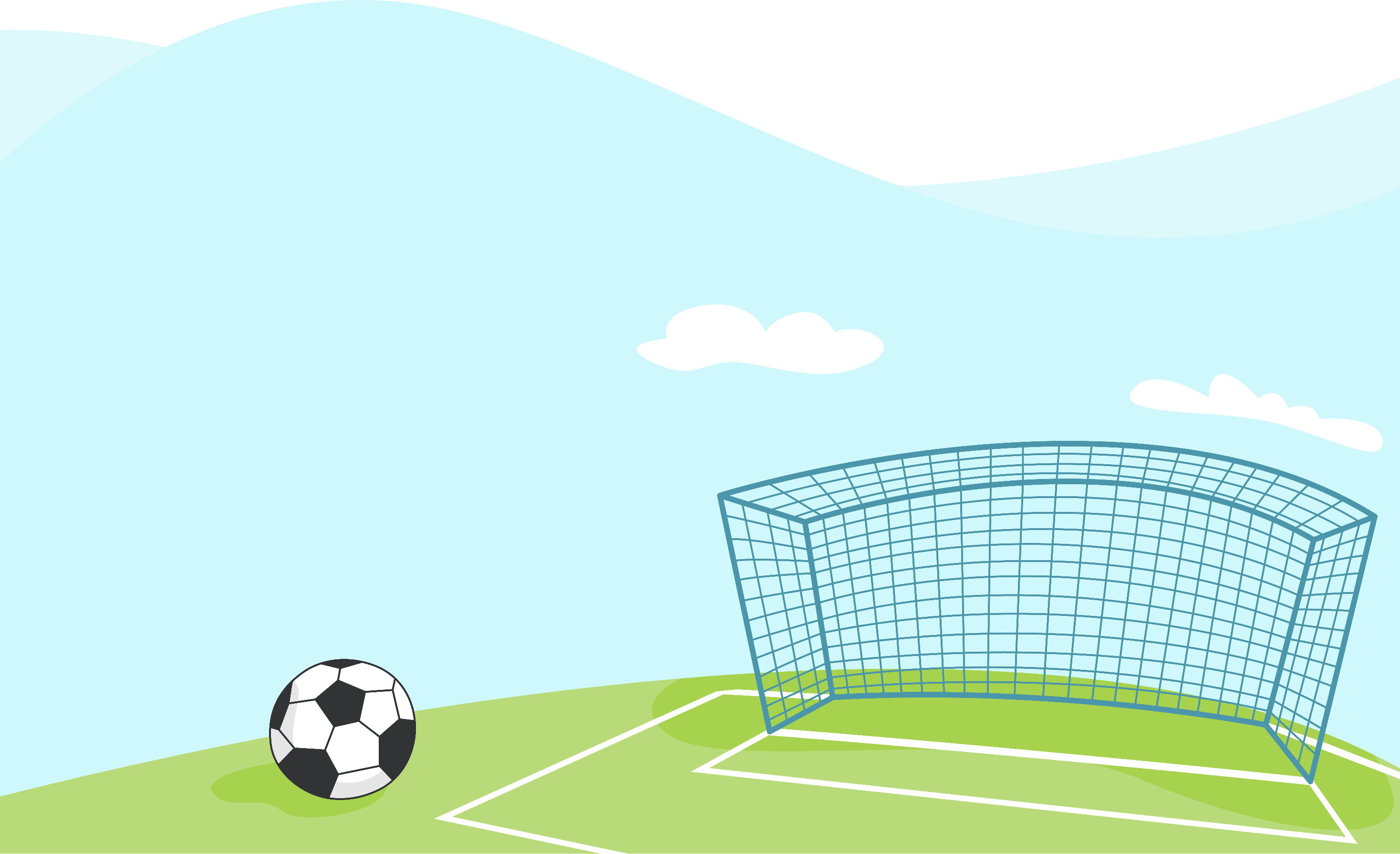 目 录
04
.足球游戏材料
足球游戏故事、足球游戏日记、足球游戏奖章
03
.足球游戏观察记录
记录游戏过程、分析幼儿发展、提出支持策略
02
.身体素养测试
身高、体重、灵敏、力量、耐力、柔韧
01
.个人信息
幼儿基本信息与教养情况
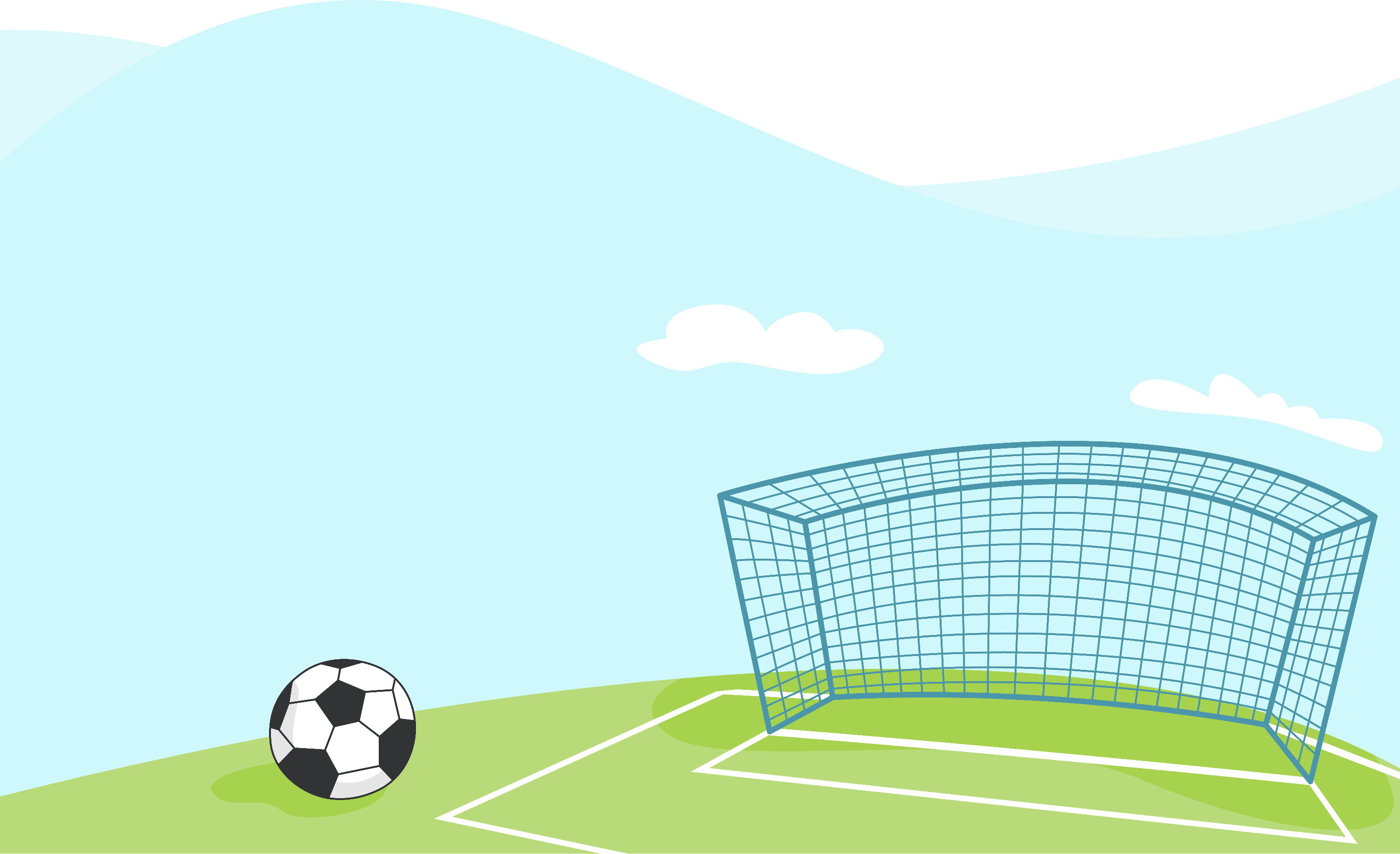 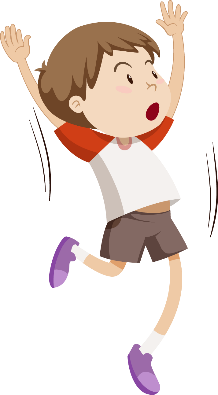 个人信息
PART 01
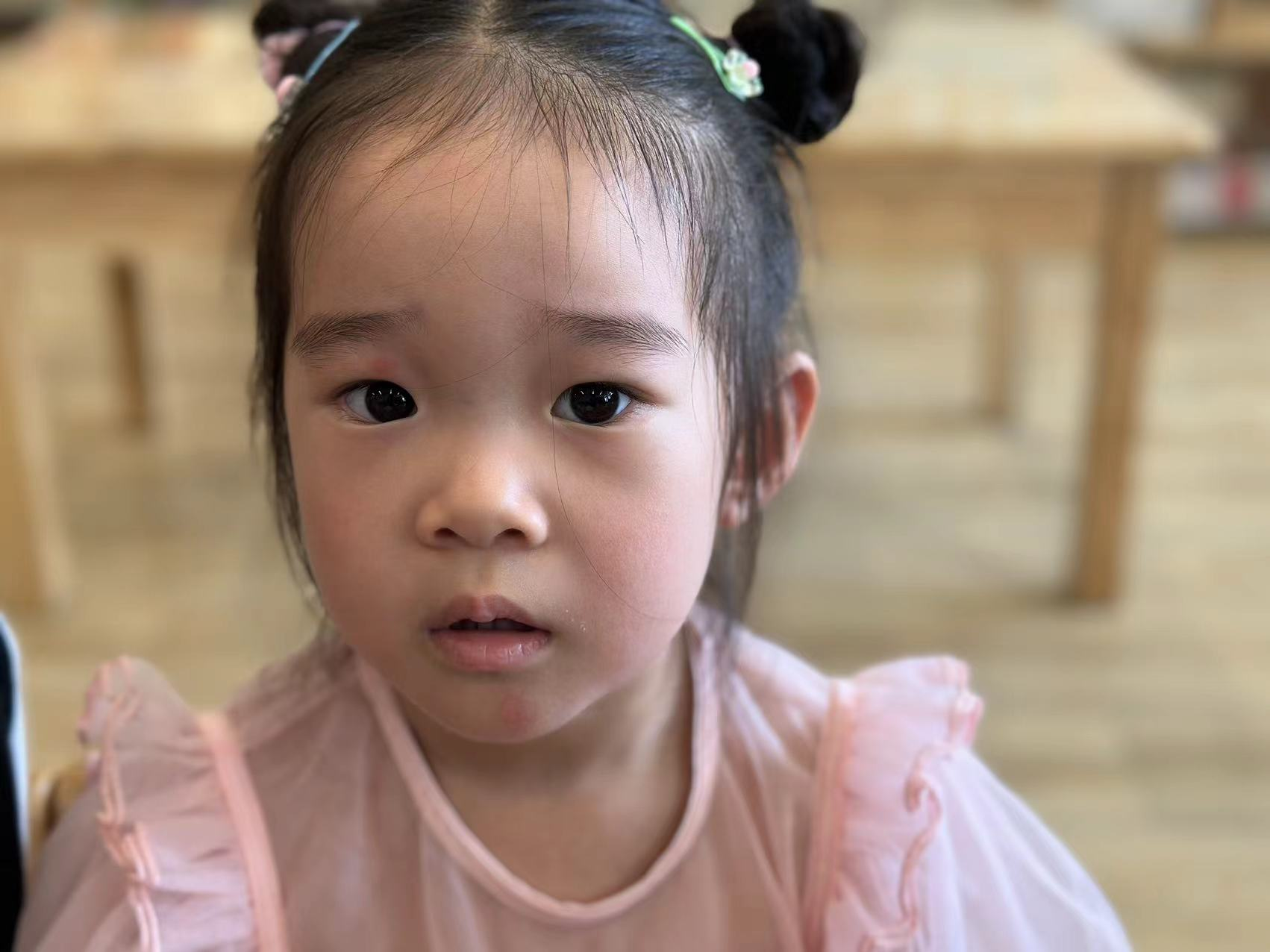 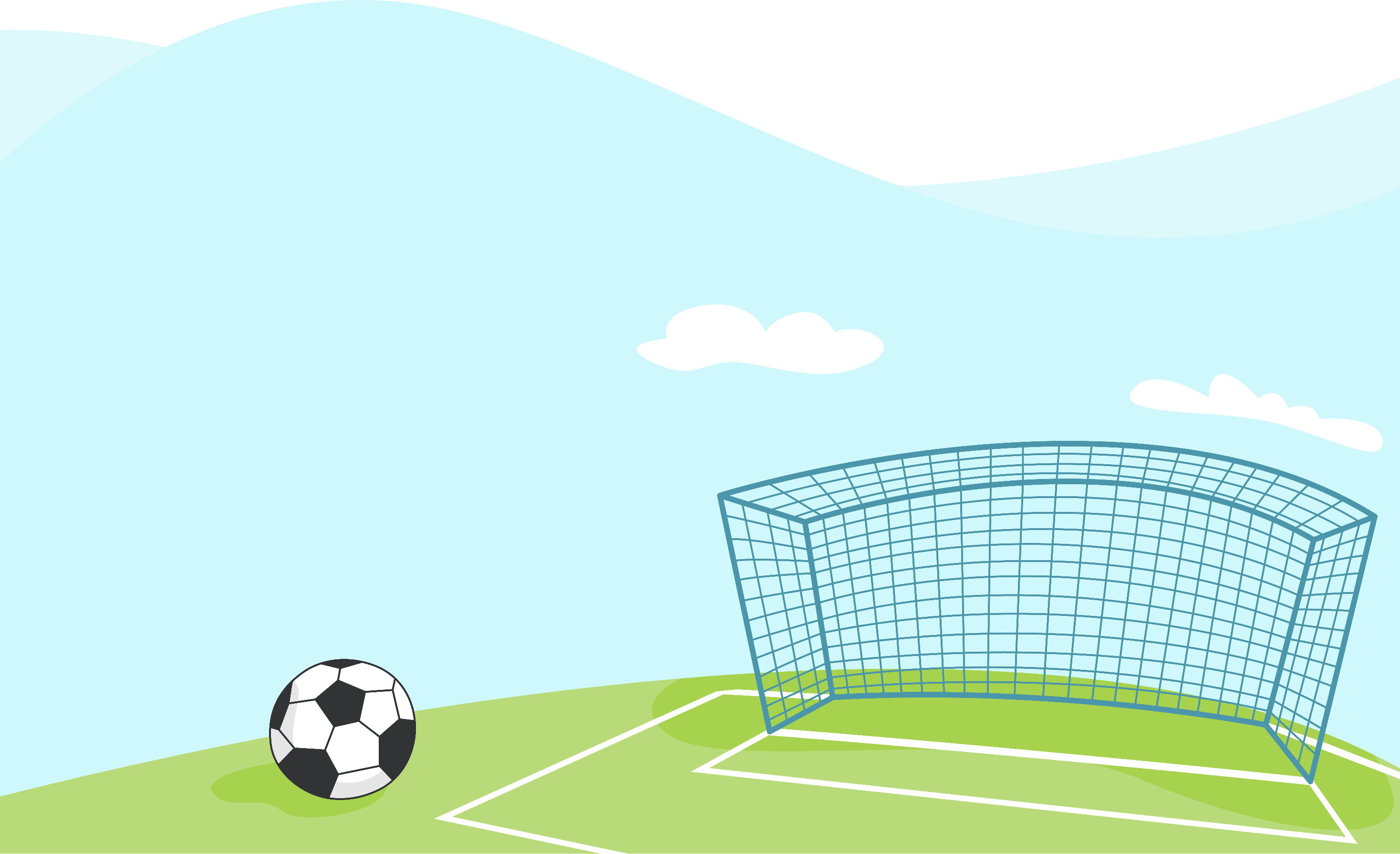 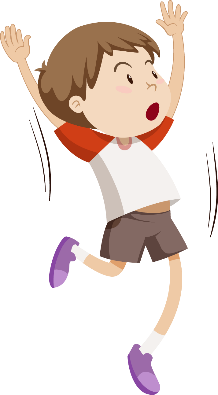 身体素养测试
PART 02
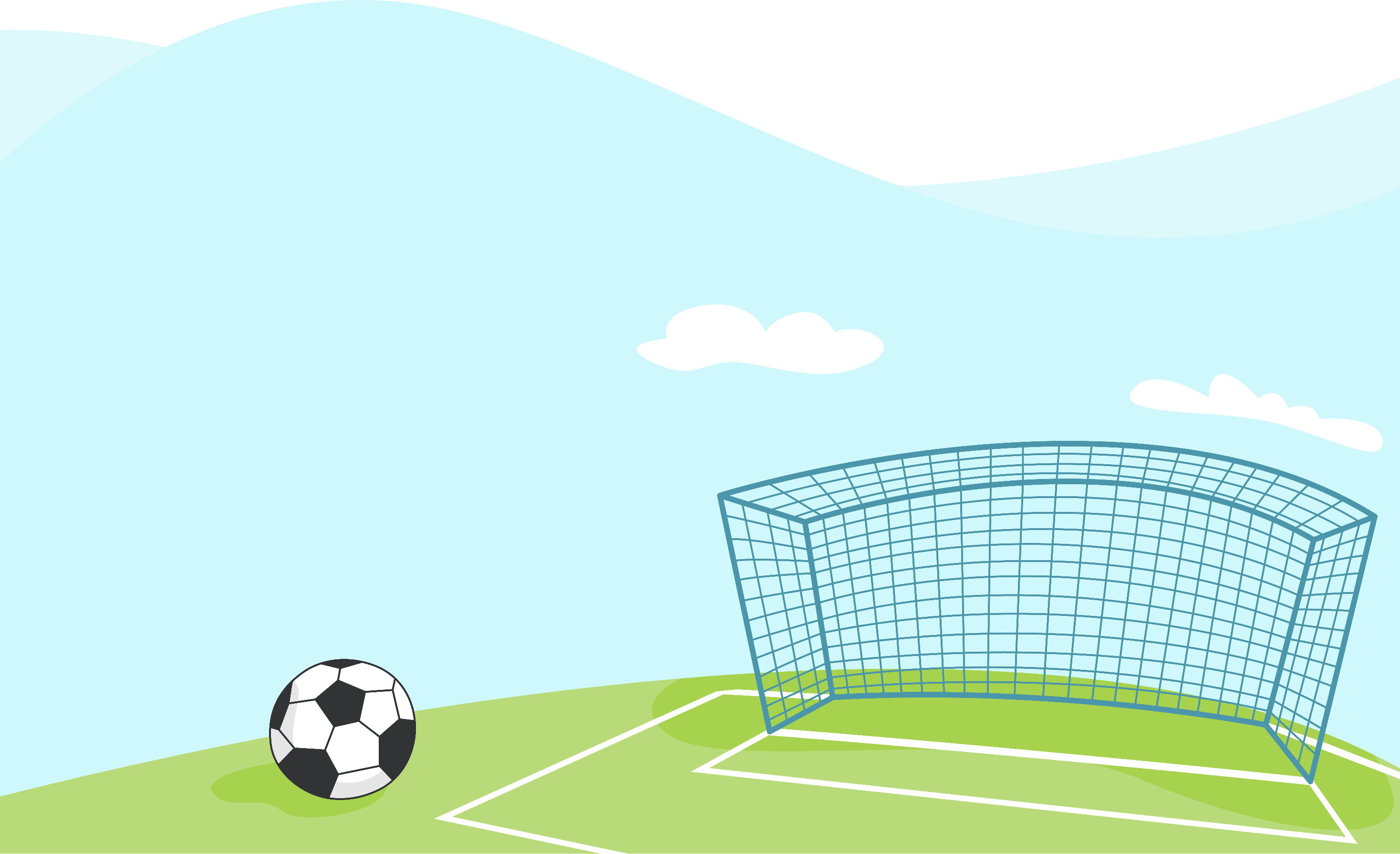 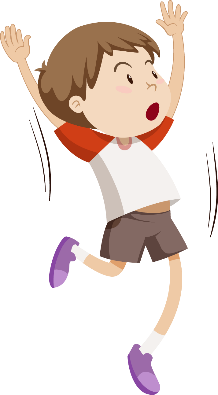 足球游戏观察记录
PART 03
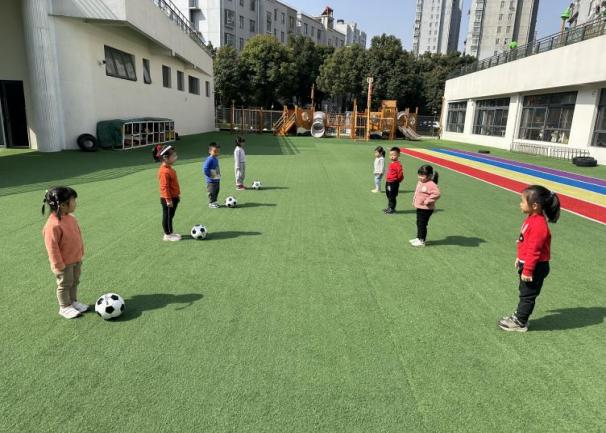 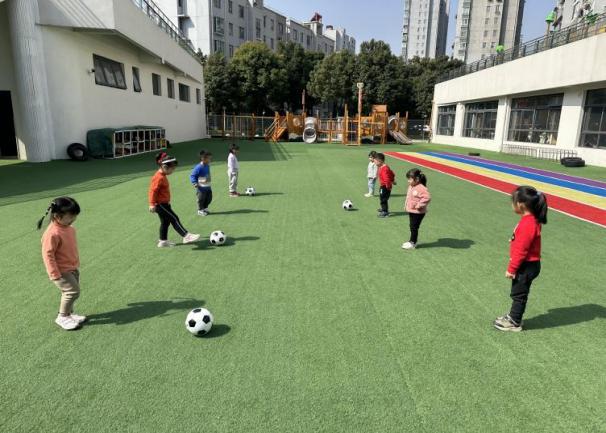 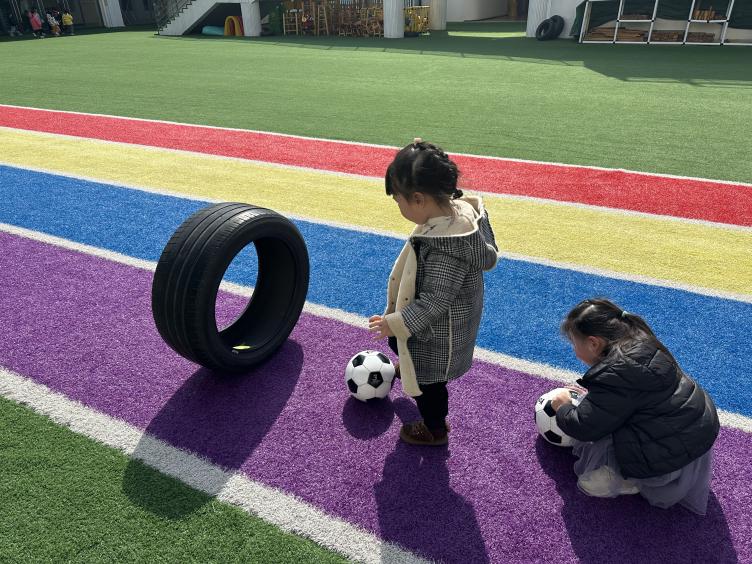 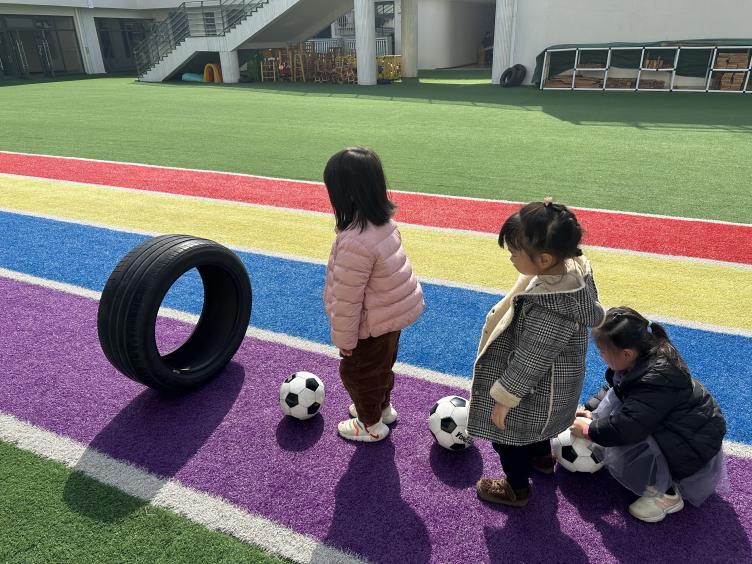 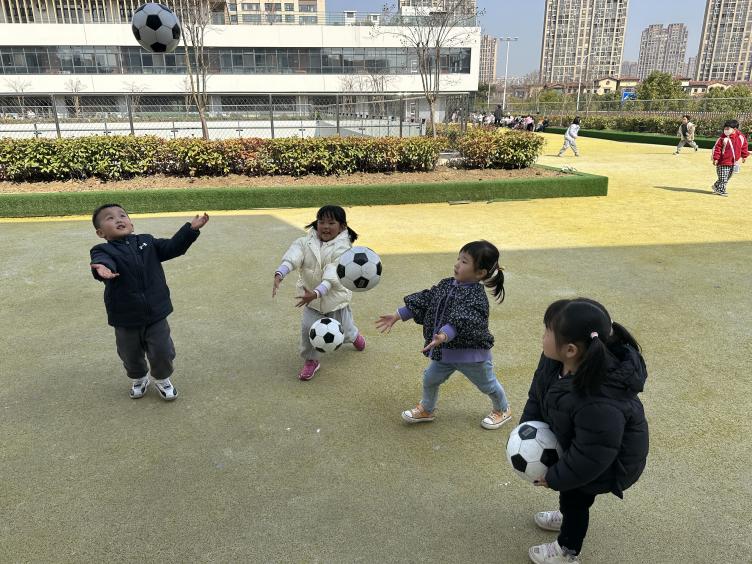 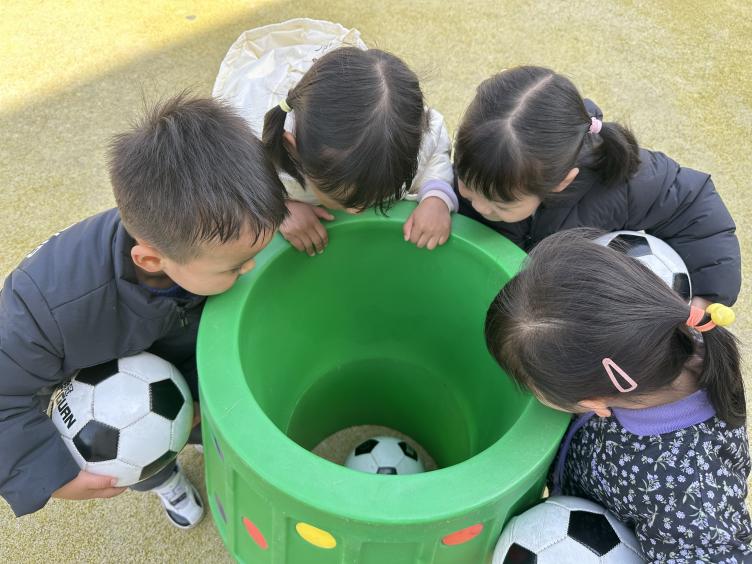 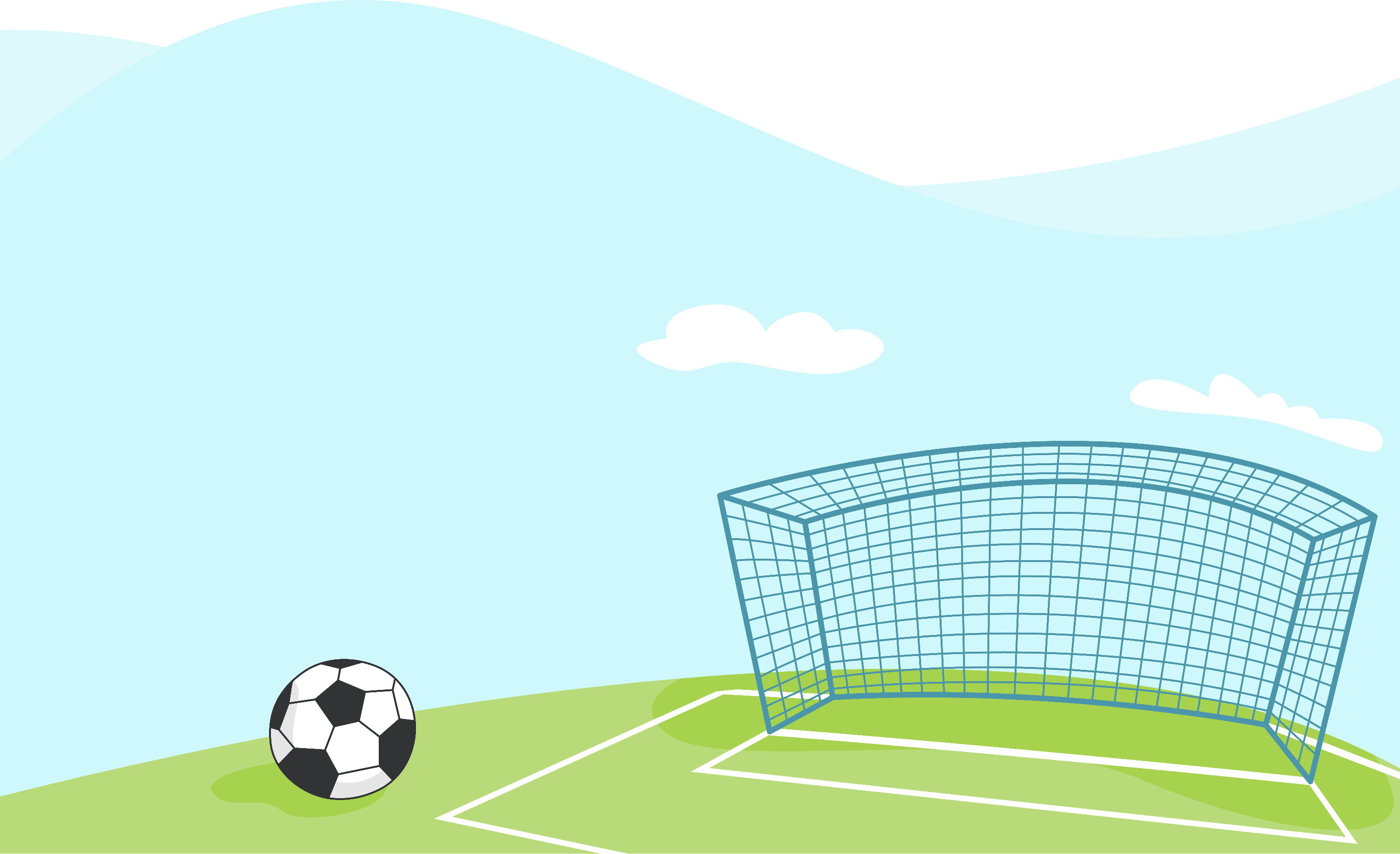 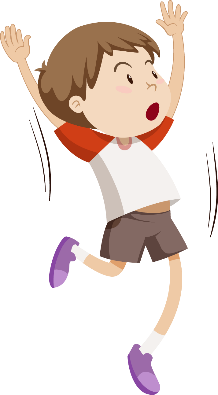 足球游戏材料
PART 04
我的游戏瞬间
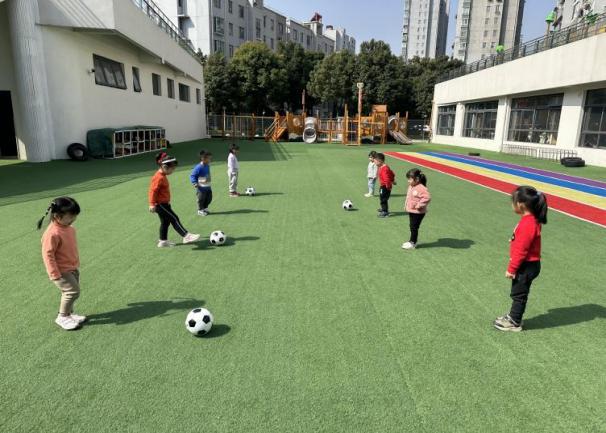 可以通过教育教学活动，了解足球的形状以及设计原理。
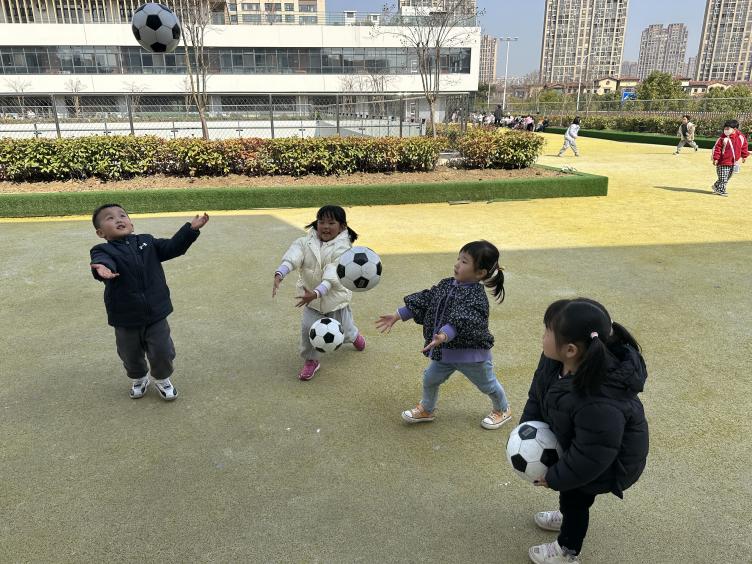 02
暑假假期快乐
教师支持
小朋友们在踢球的时候，会不自觉地用脚尖踢球，这样控球效果就会变差，并且会脚趾疼，建议可以在控球技能和用脚踢球的技能上对孩子有所练习，强化小朋友们足内侧控球的意识，我们在小朋友鞋子足内侧处贴上贴纸，引导幼儿用贴纸踢球。
今天我和哥哥姐姐一起去玩踢足球，姐姐帮助我记录下来了，他们分别站在不同的位置，然后都去抢球踢，有一个姐姐非常厉害，她一直可以抢到球，而且踢的非常的准，守门员也接不到她的球。
我的足球游戏日记
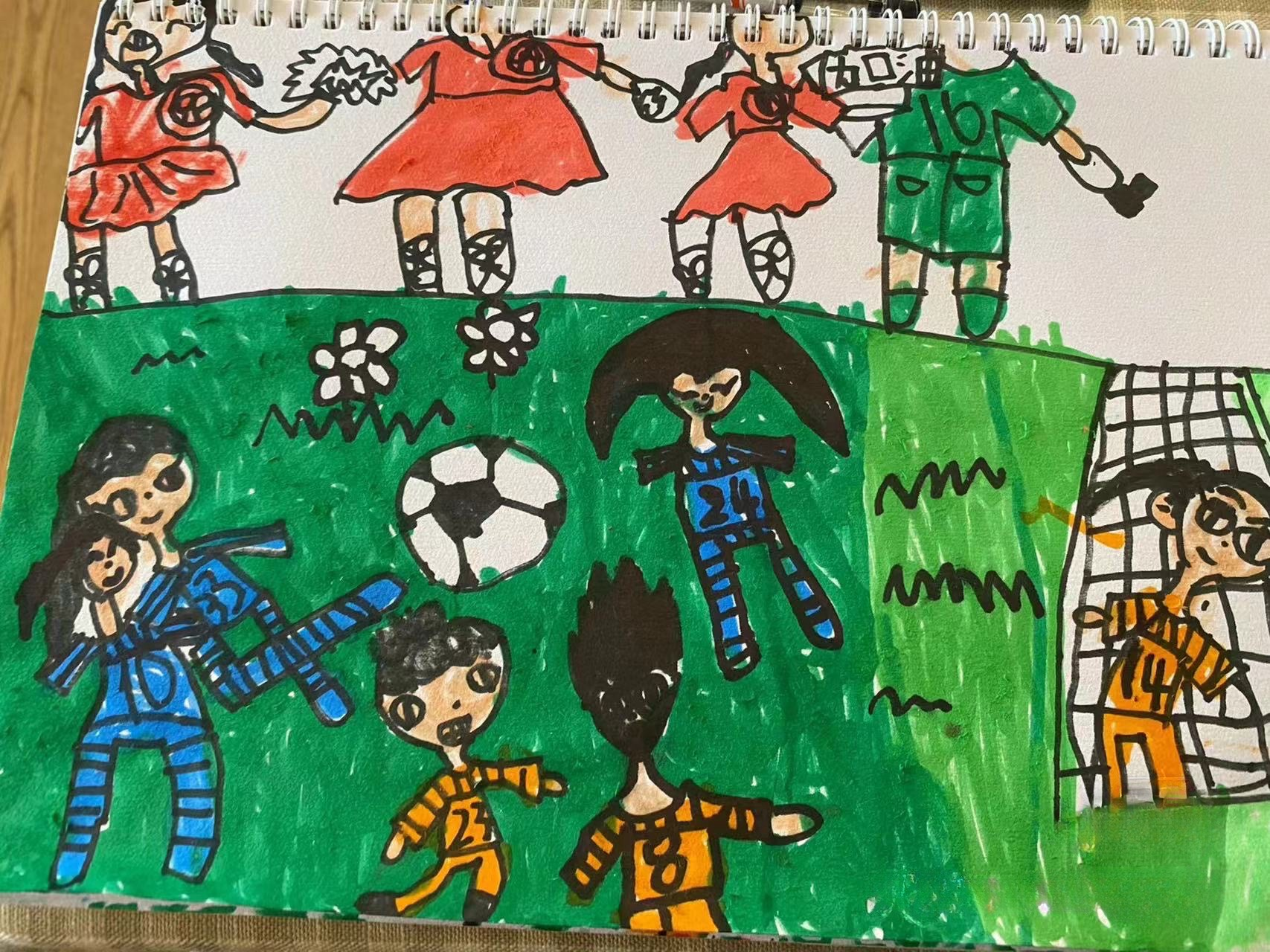 今天幼儿园举办了一次足球比赛，操场上有好多好多小朋友。他们穿了不一样的衣服，分成了两组，大家都在抢那个足球，周围有很多哥哥姐姐在帮他们加油！
我的足球游戏日记
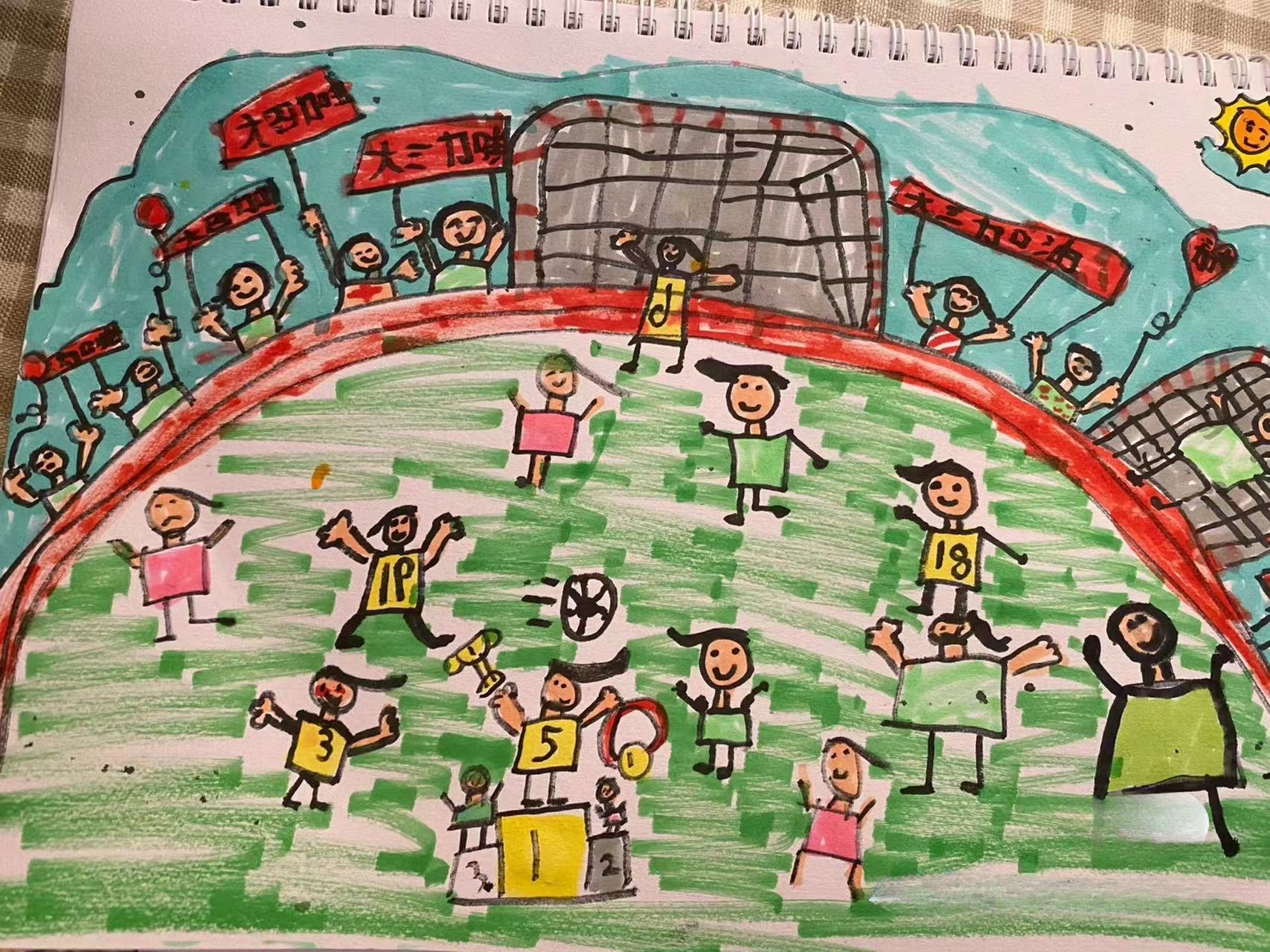 这是大班姐姐帮我画的一幅画，我和点点还有豆包、可乐一起玩踢球的游戏，我不会踢，所以一直摔倒，但是我很喜欢踢足球，我还想和小朋友们一起玩这个游戏。
我的足球游戏日记
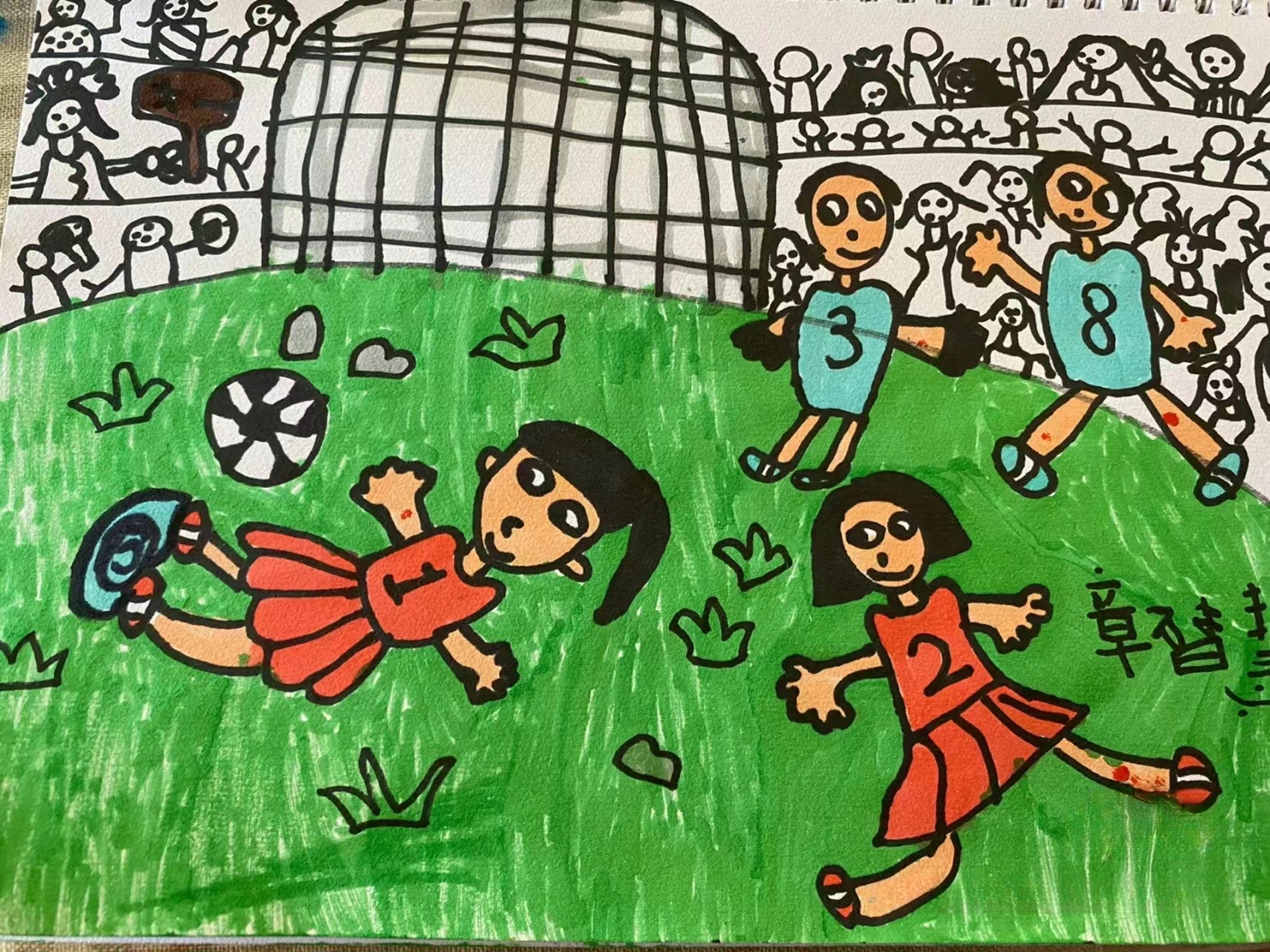 我的足球游戏作品
这时我做的一个足球场，我用纸剪下来涂色，做成运动员，还在盒子上画了一个大大的足球鞋、足球和奖杯，我要和好朋友一起来比赛，看谁能拿到那个大奖杯！
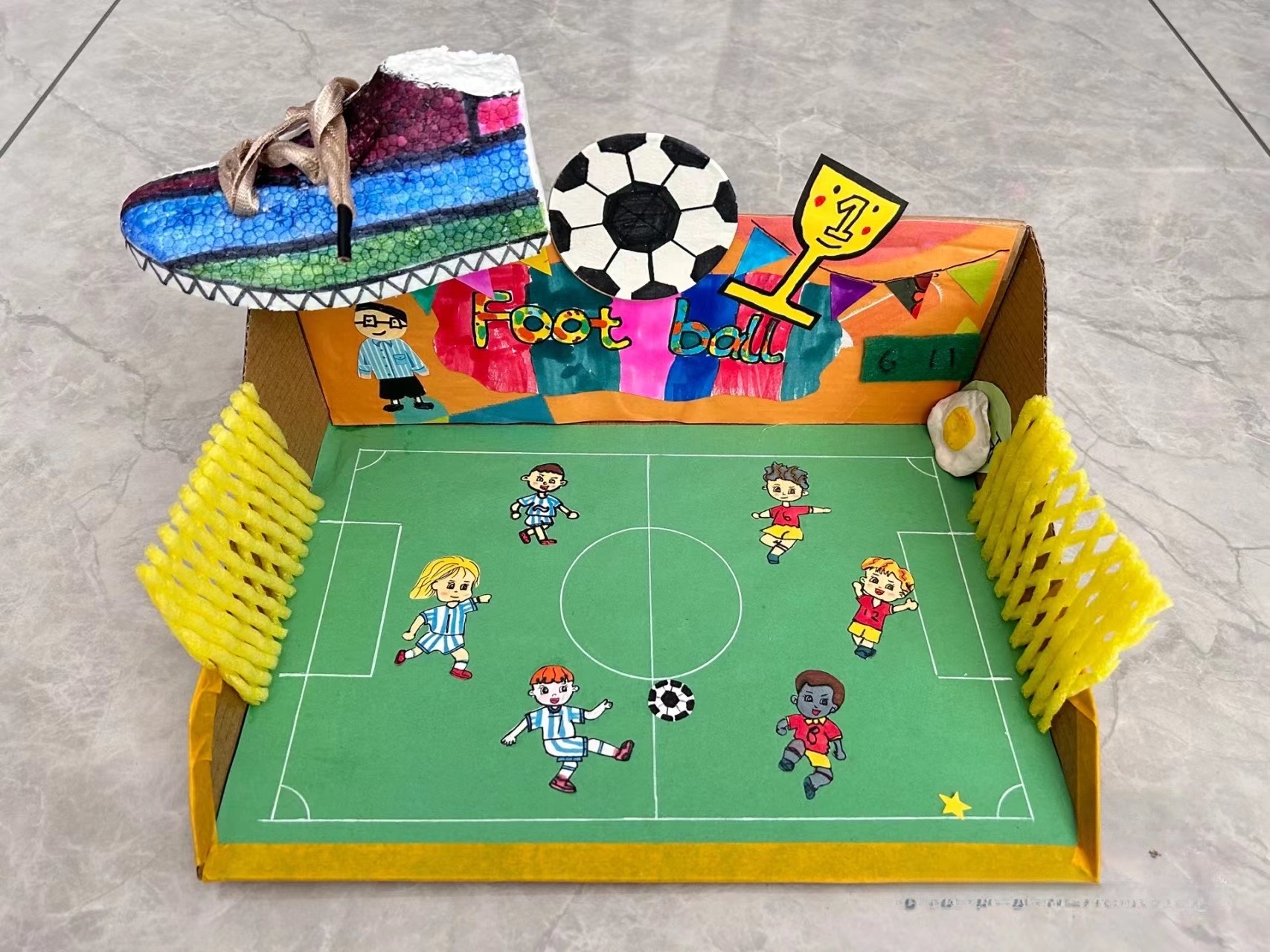 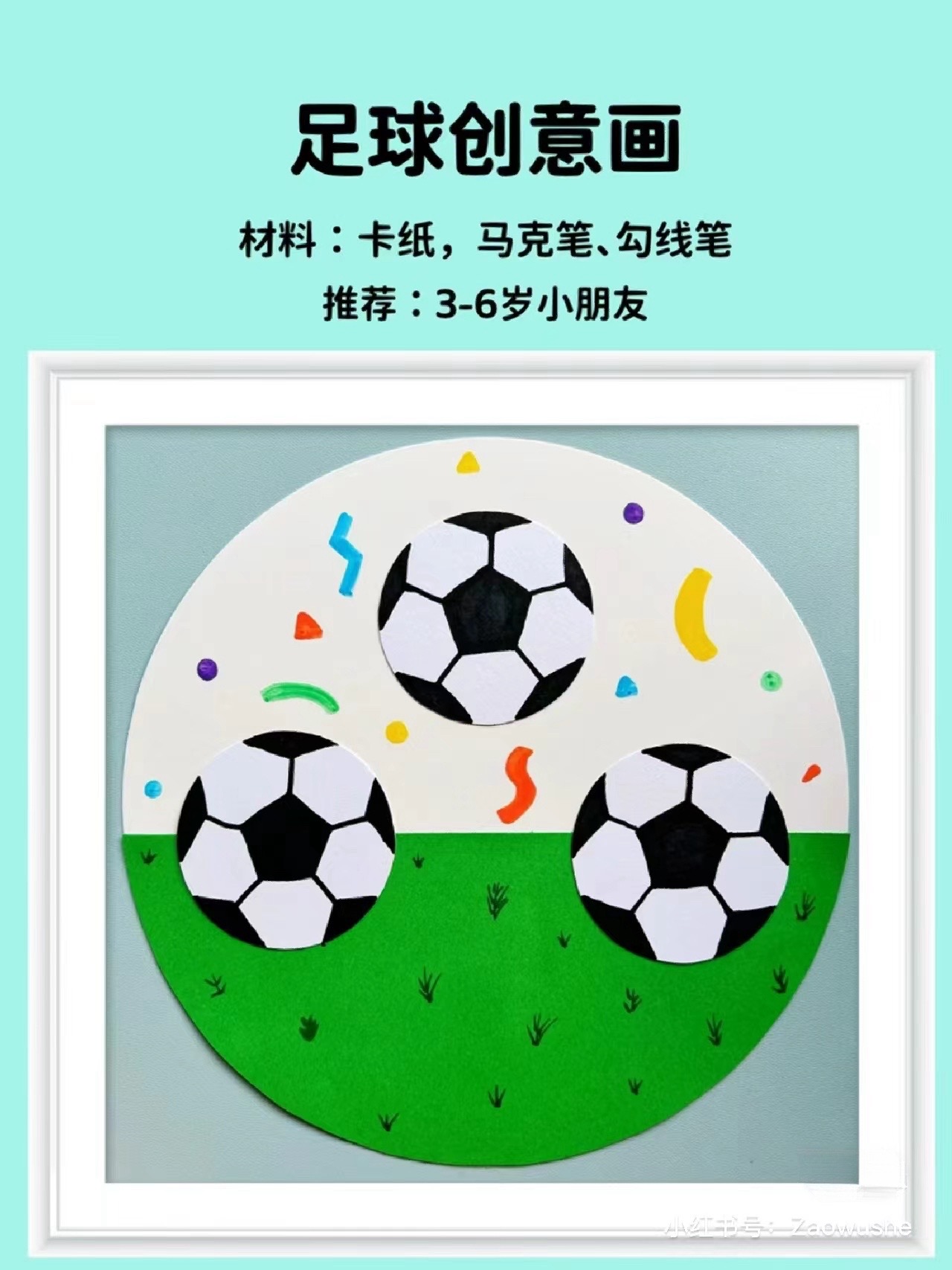 这是我用白纸和水彩笔画的，我先在白纸上画好足球，再把它剪下来，用彩色笔画好绿草地，足球张贴在草地上，漂亮的足球就完成啦！
我的足球游戏作品
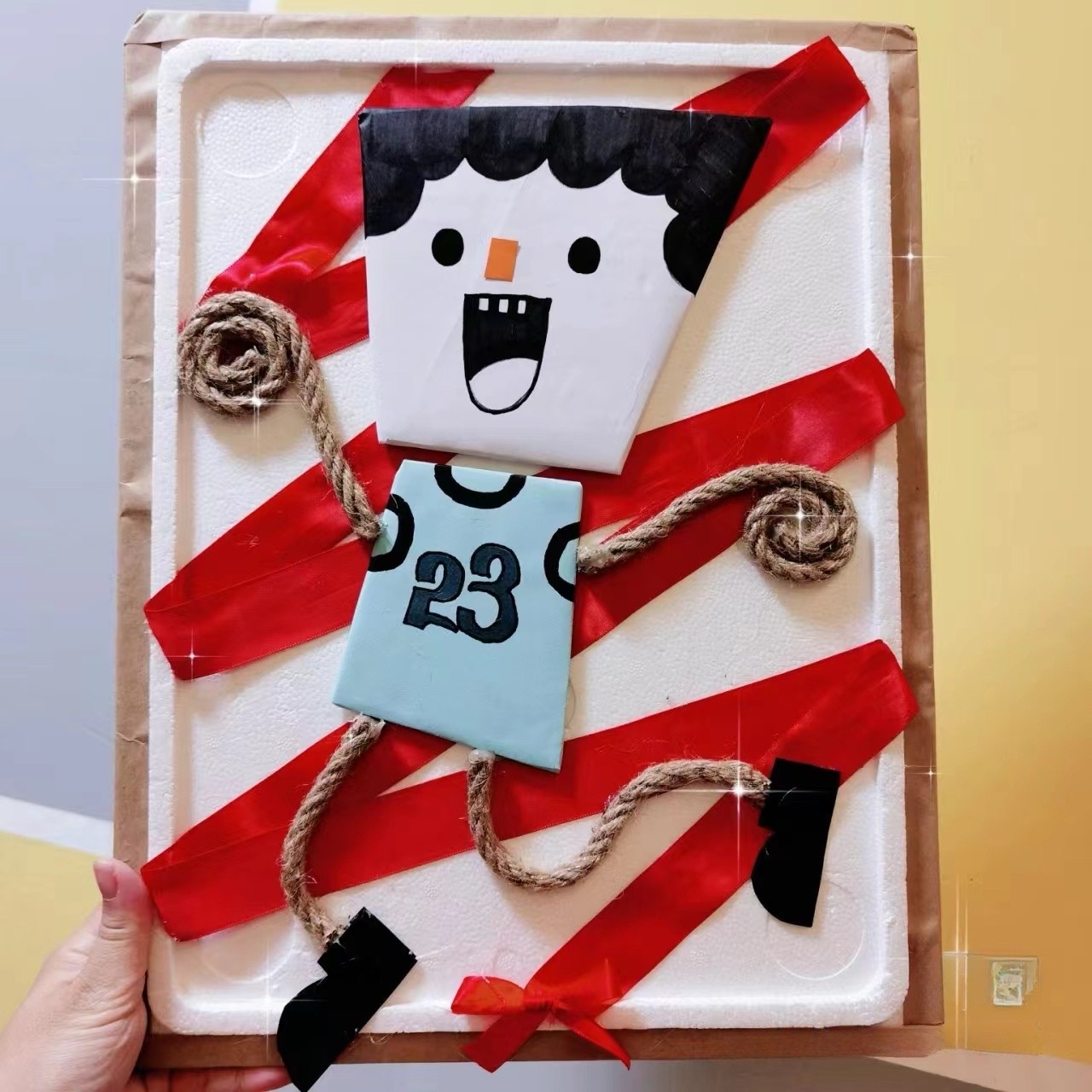 本节活动，孩子们先是观察运动员，然后自己再利用纸板进行绘画，大大的头，小小的身体，麻绳也可以做手和脚哦，一个运动员就诞生啦，我要做很多很多个运动员，让他们组建一个足球队！
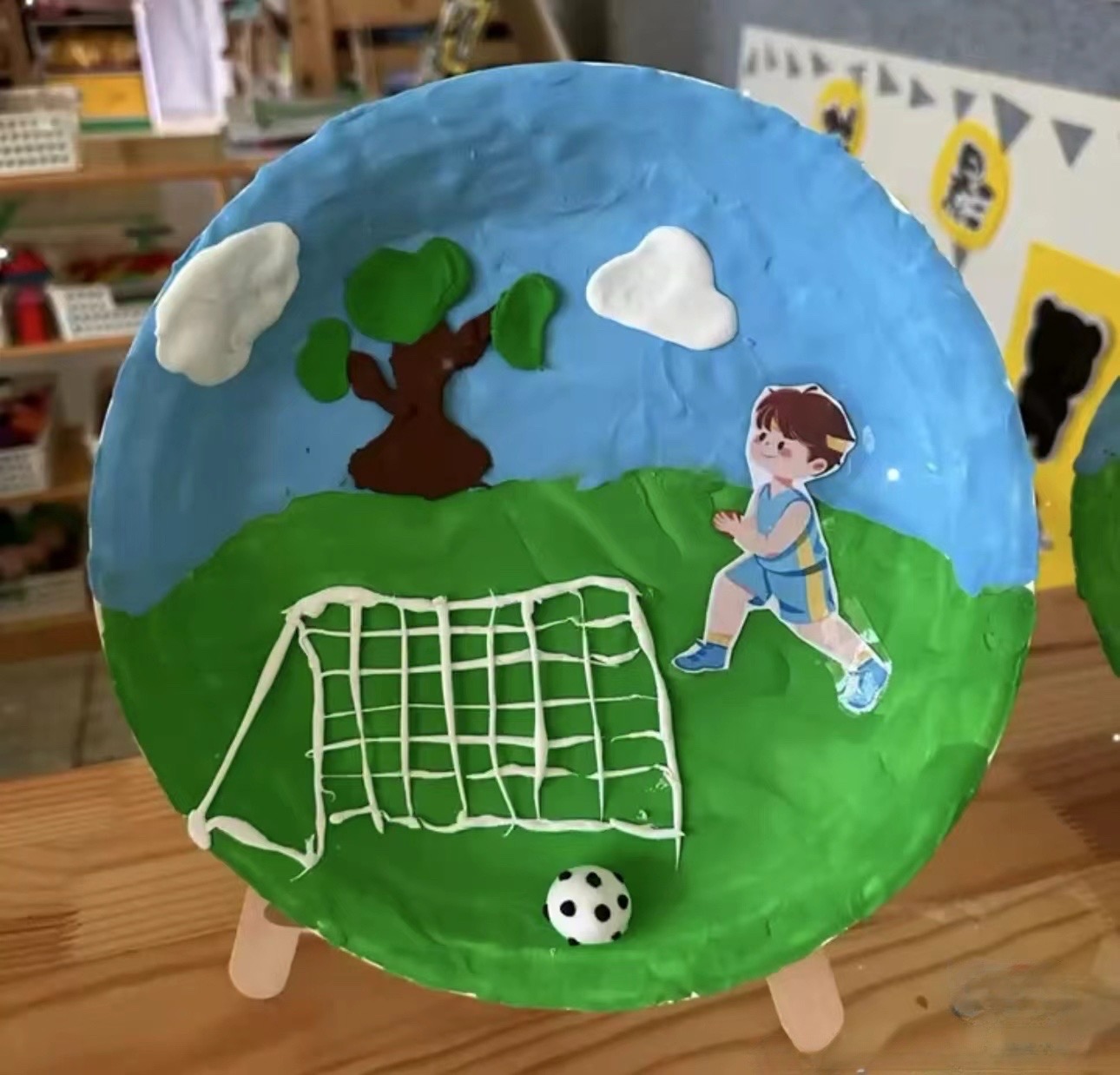 参照《指南》艺术领域的目标和内容，桃桃已能十分准确细致地刻画出自己的形象，用上超轻黏土进行绘画增添，一幅惟妙惟肖的作品就诞生了。
和小朋友们一起玩踢足球可真开心，我们把球踢进汽车轮胎里，我和好朋友还比赛呢，我们用球往上抛，看谁能用手接住，和他们玩得可真开心！
我的足球游戏伙伴
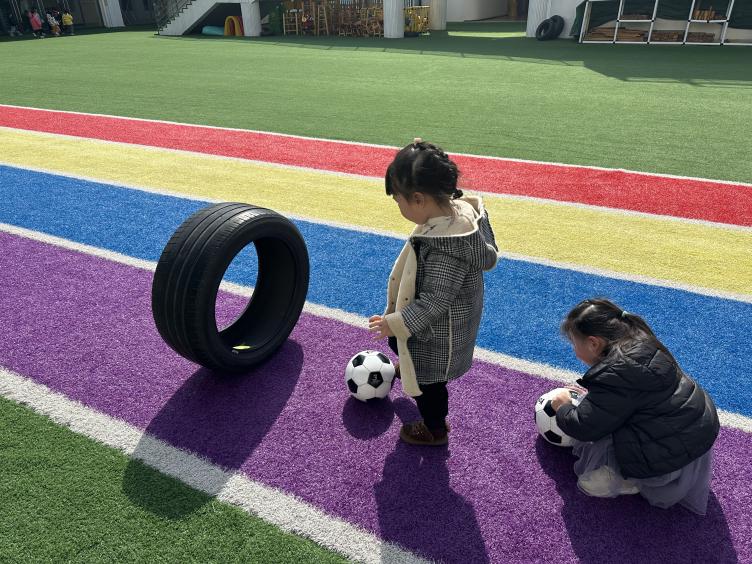 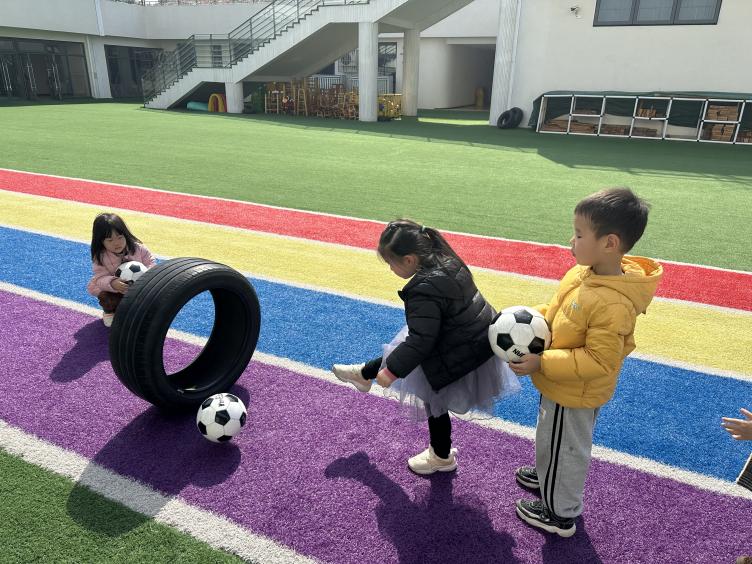 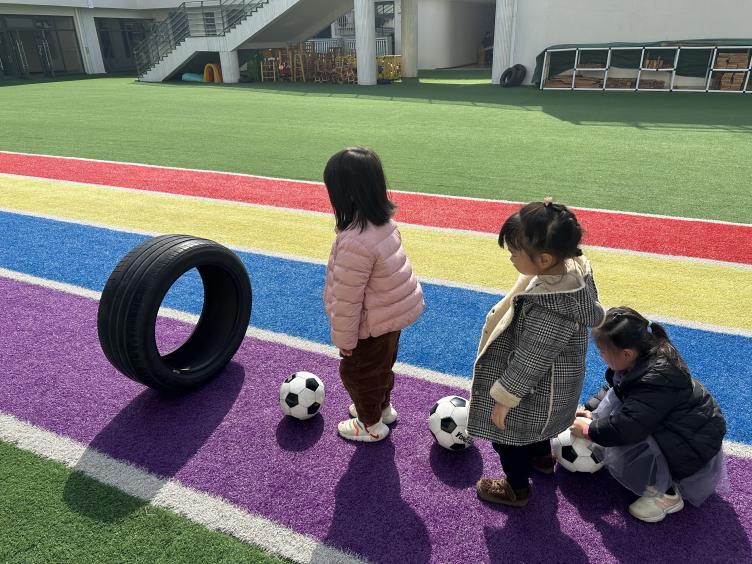 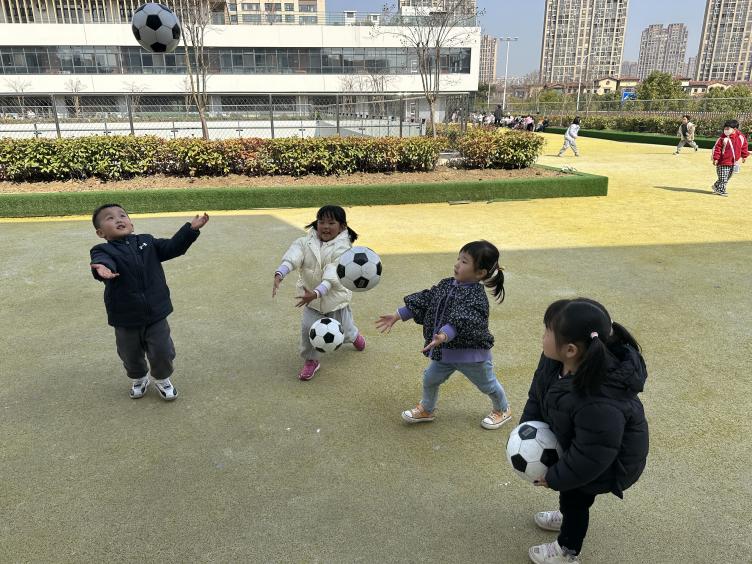 我的足球游戏奖章
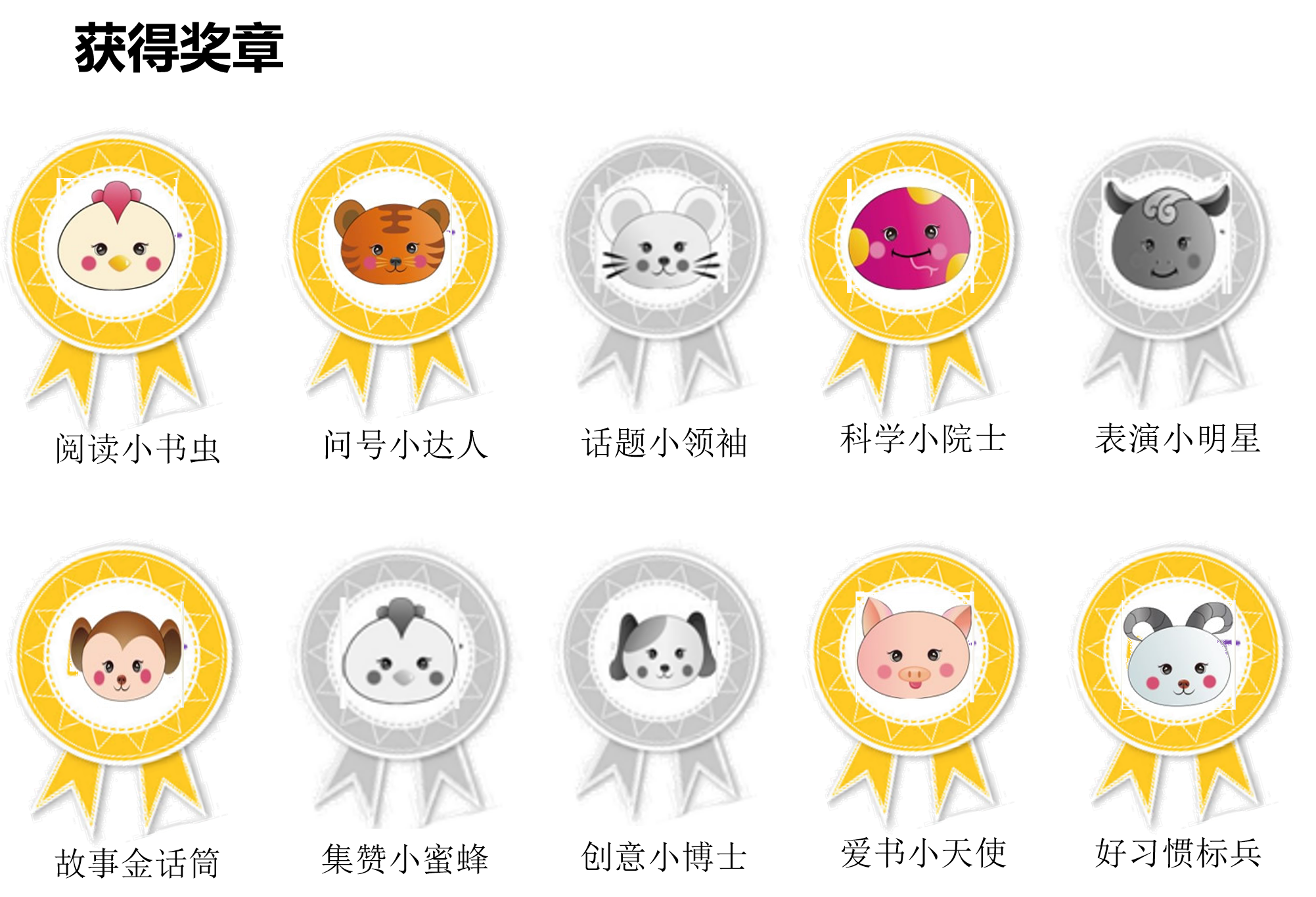 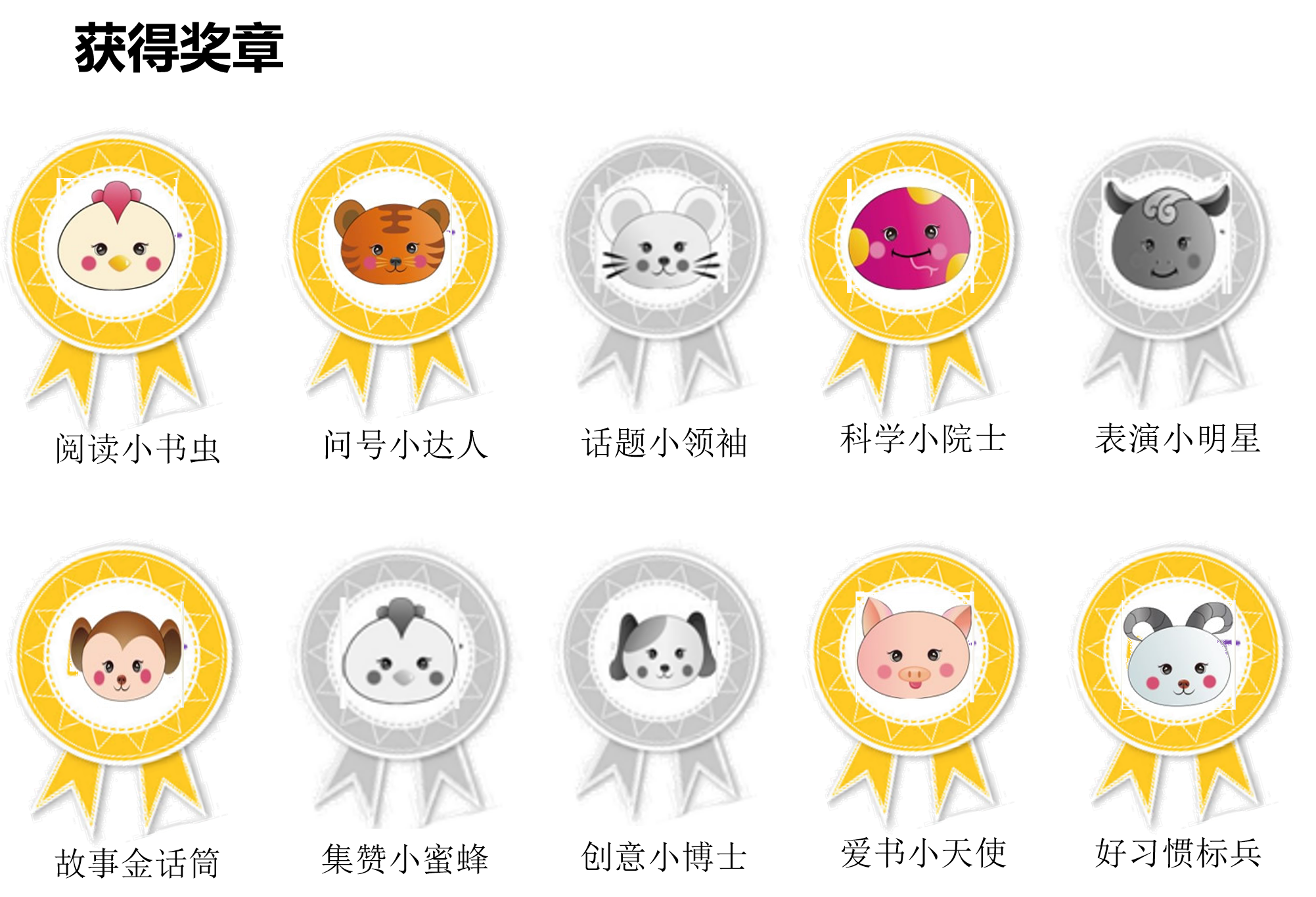 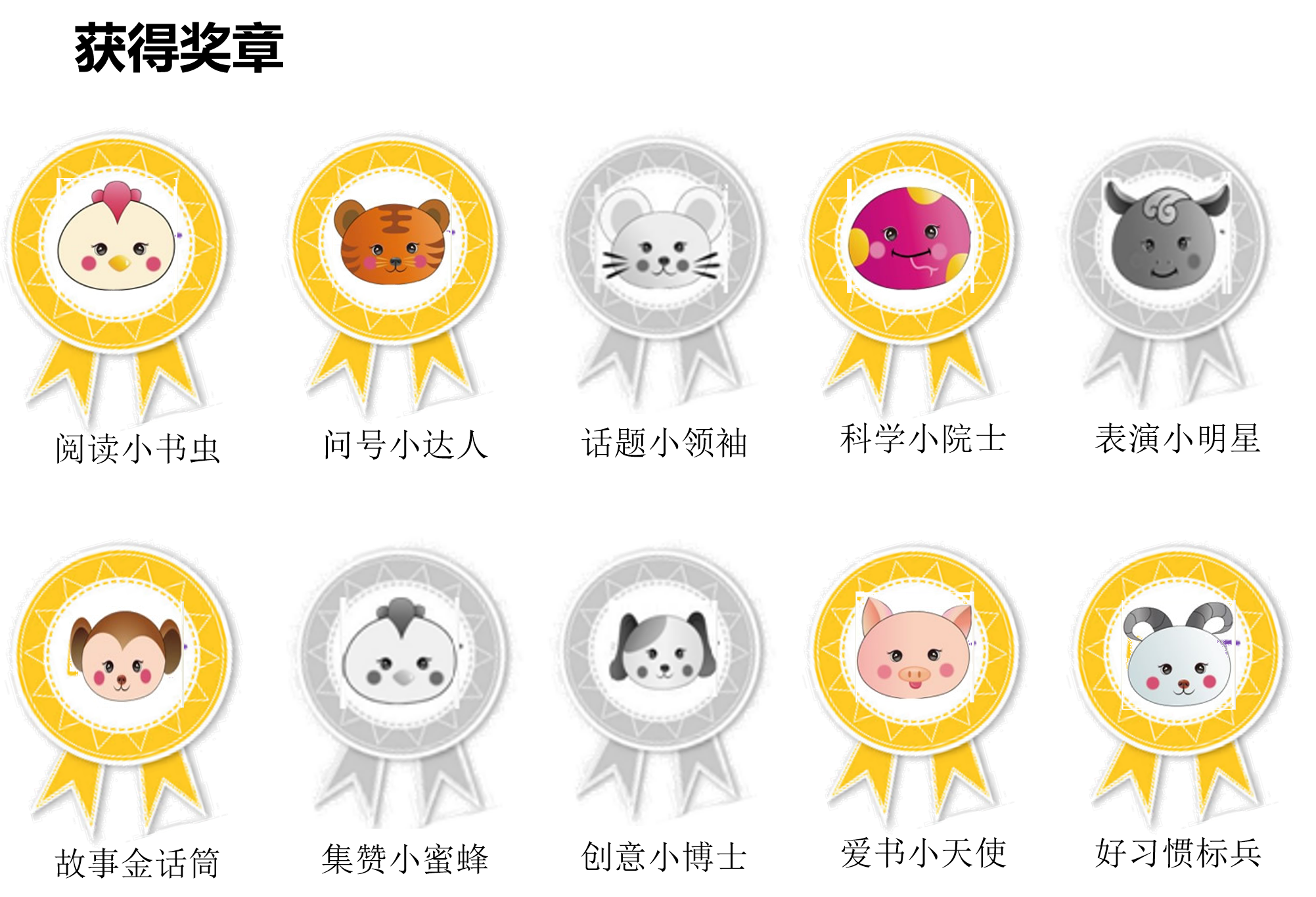 射门小能手
运球小能手
守门小能手
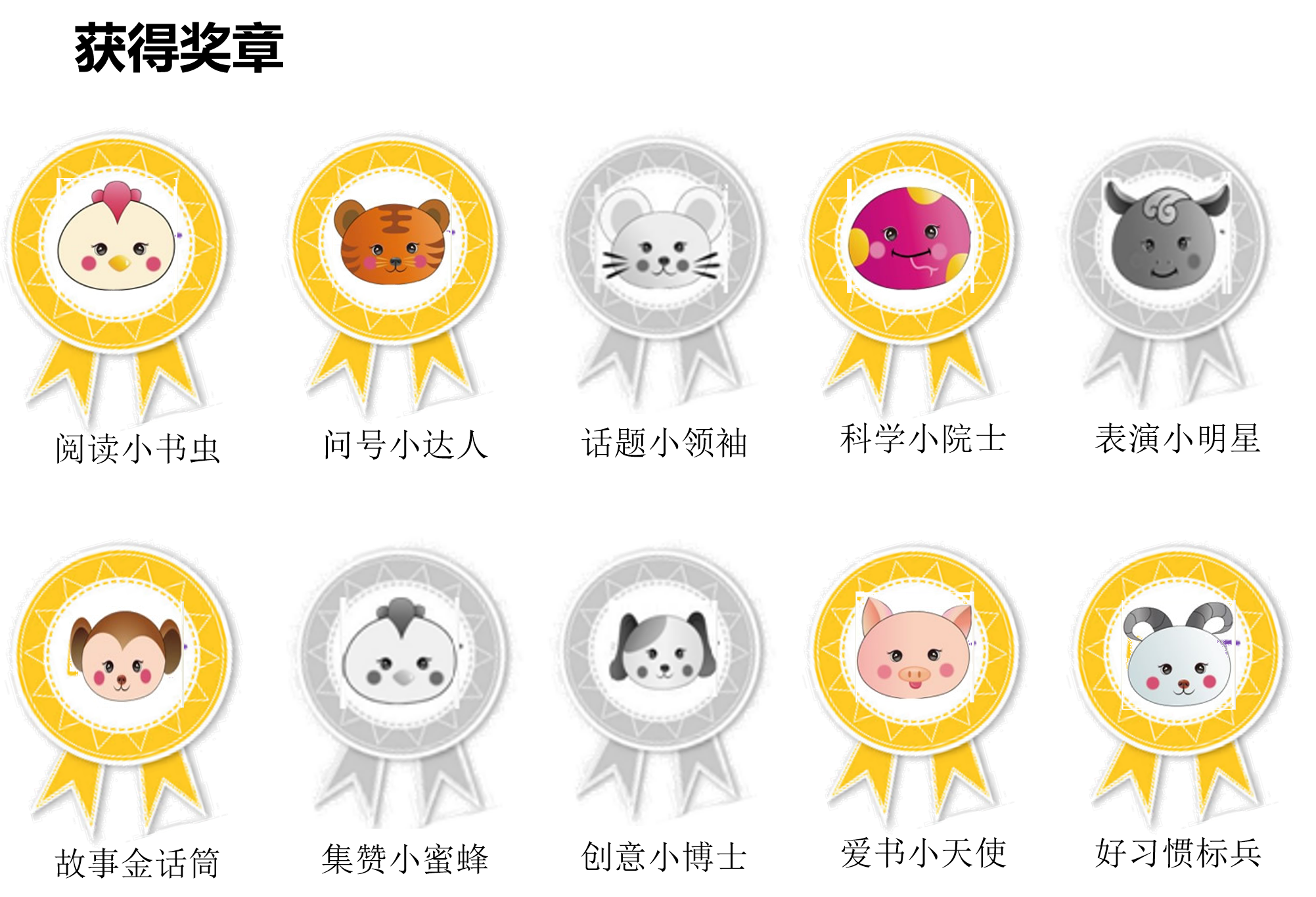 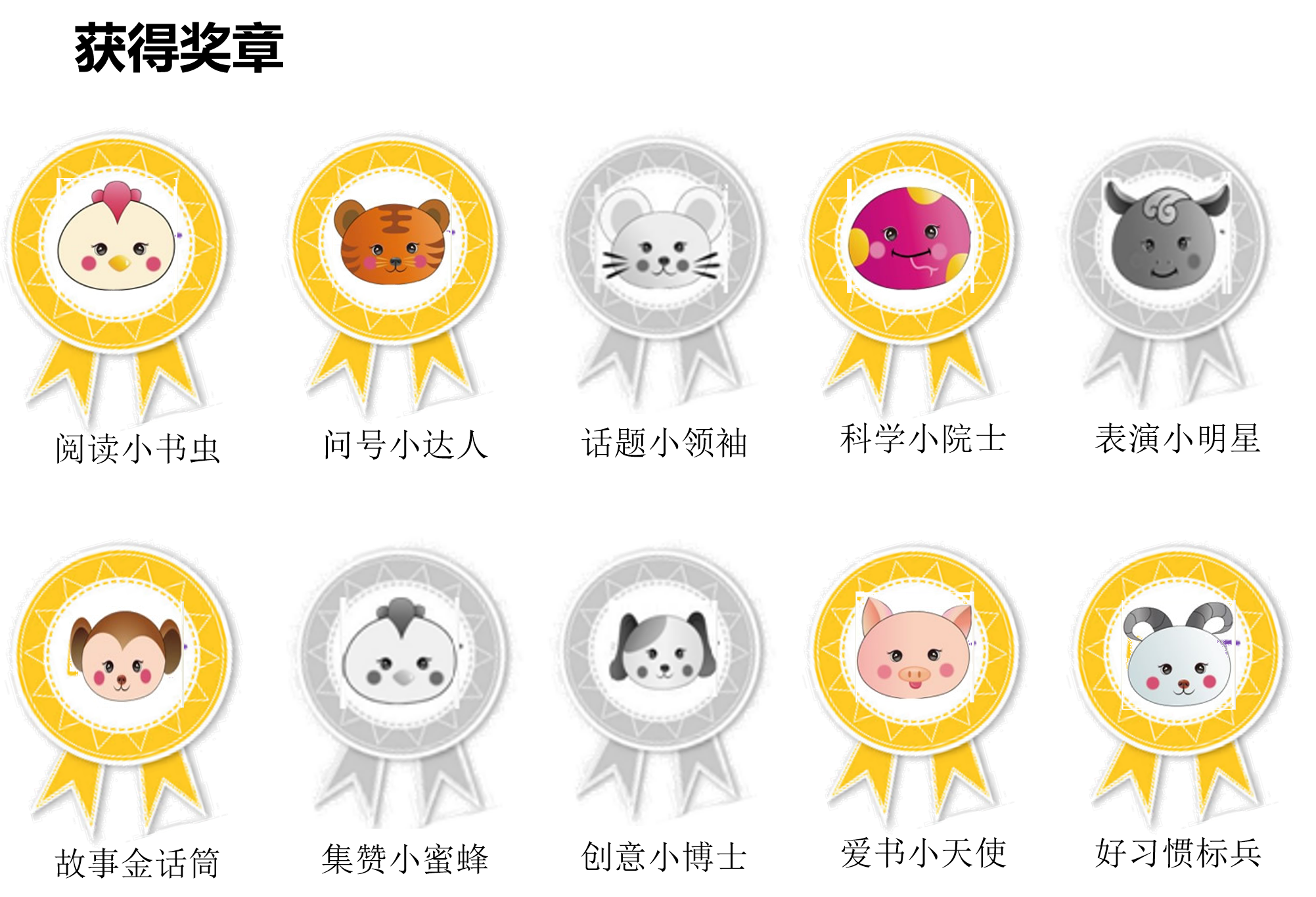 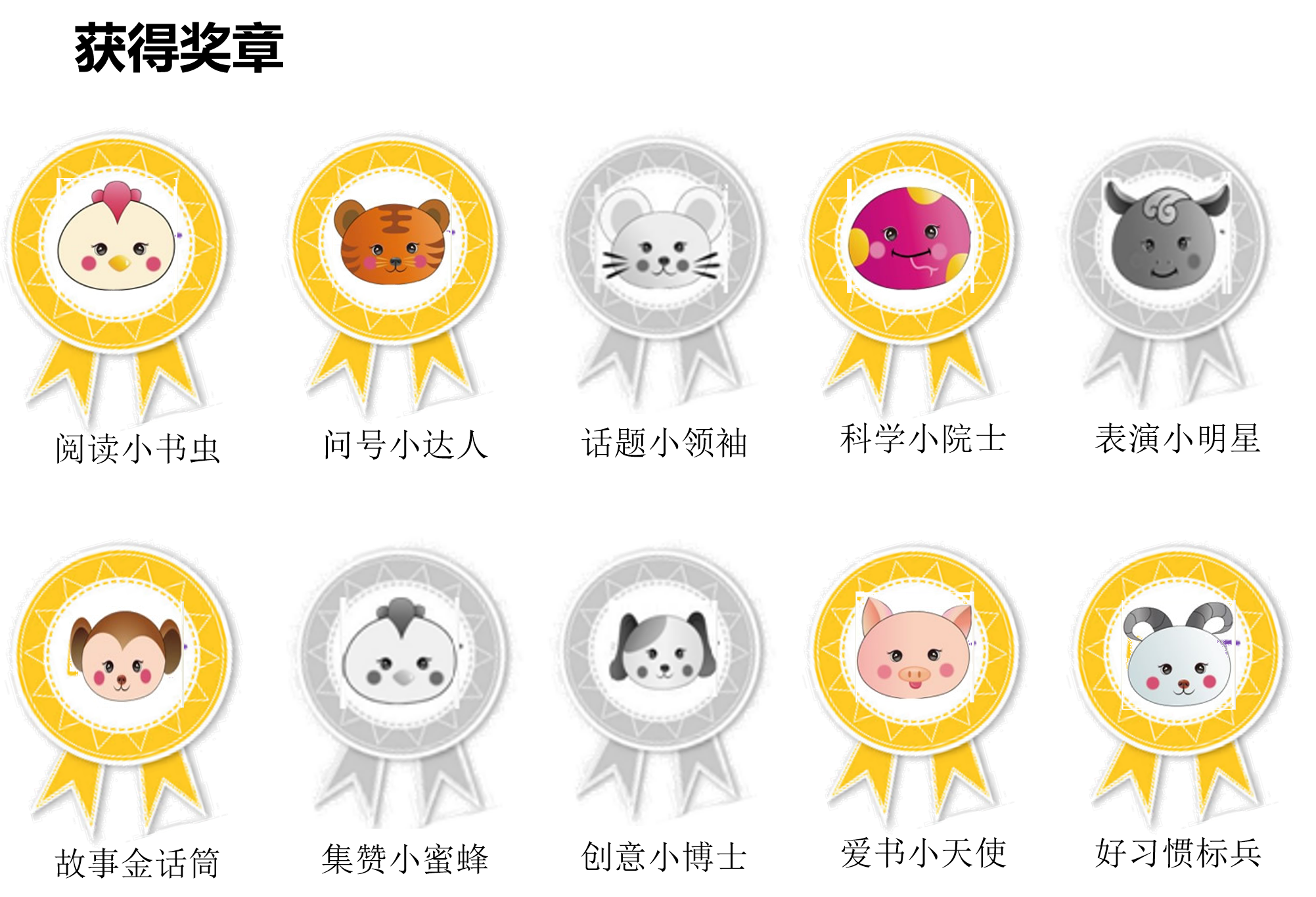 发言金话筒
团队小领袖
创意小达人
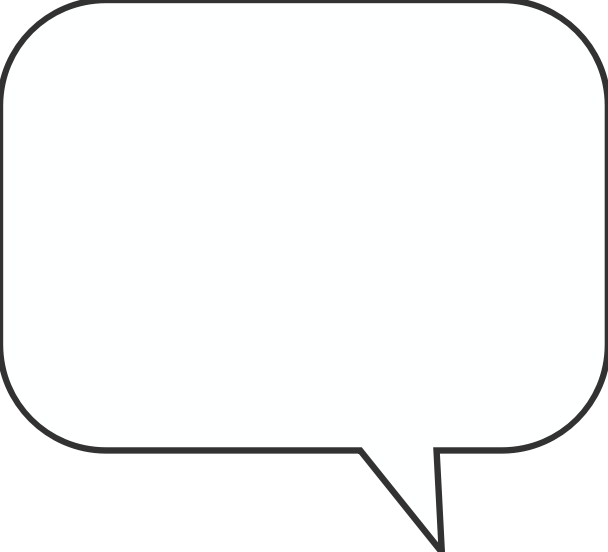 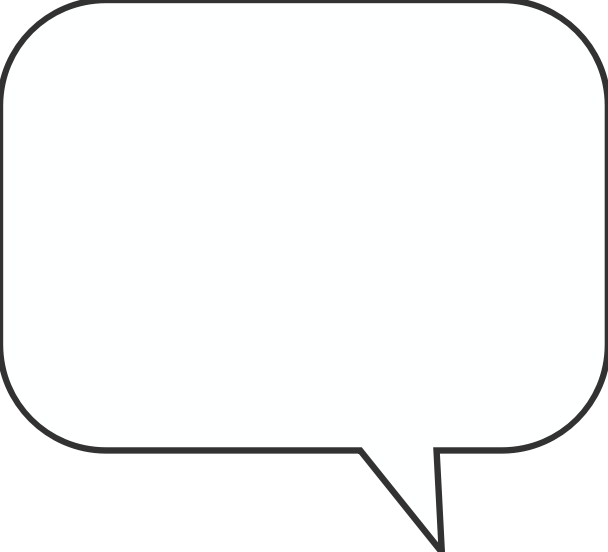 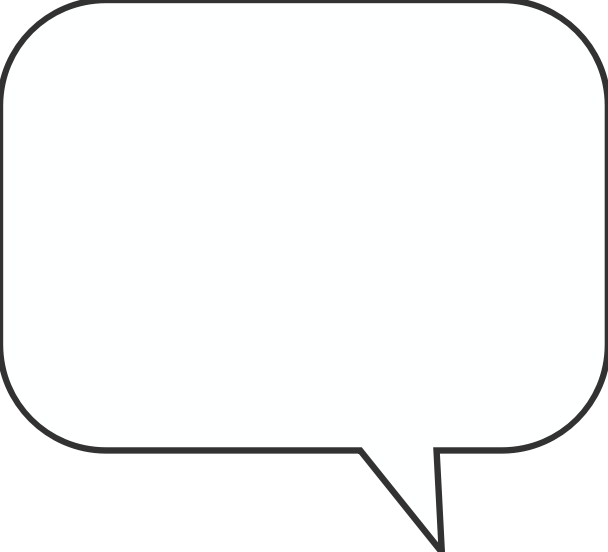 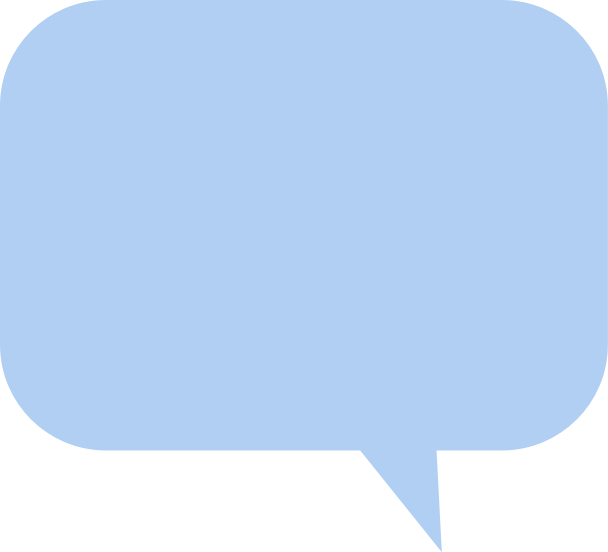 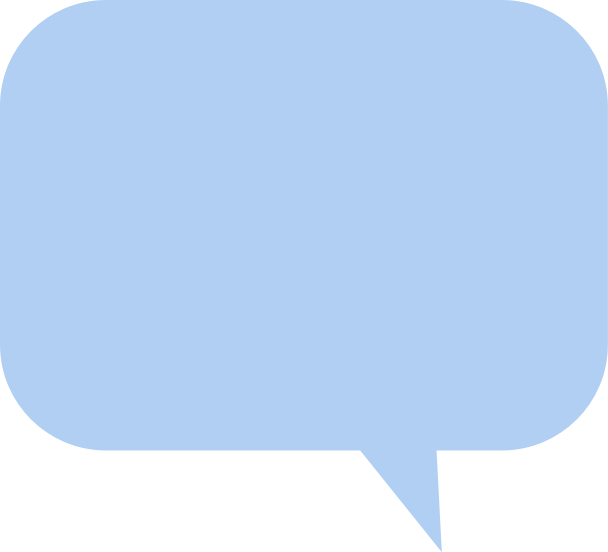 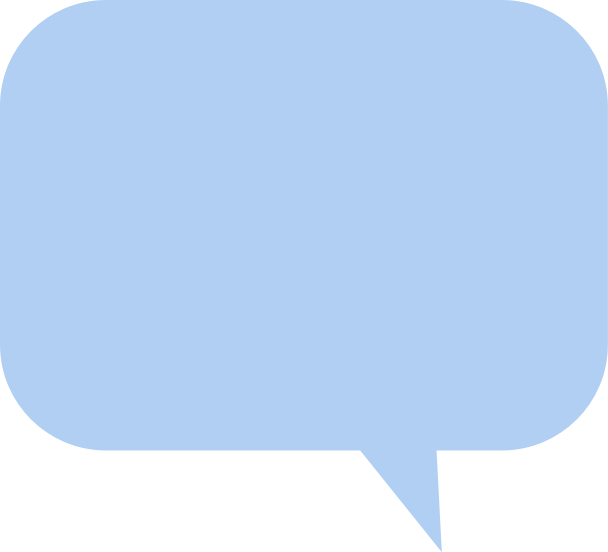 桃桃你很厉害哦，我们想要和你一起踢球，和你一起玩太开心啦！
桃她，在足球游戏的时候，你总是积极
参与，不断探索，在这个学期 你已经能用脚尖进行踢足球了，继续加油！
桃桃，妈妈非常高兴你能喜欢参与体育运动并且坚持到底，希望你继续加油，越来越出色！
大家对我说........
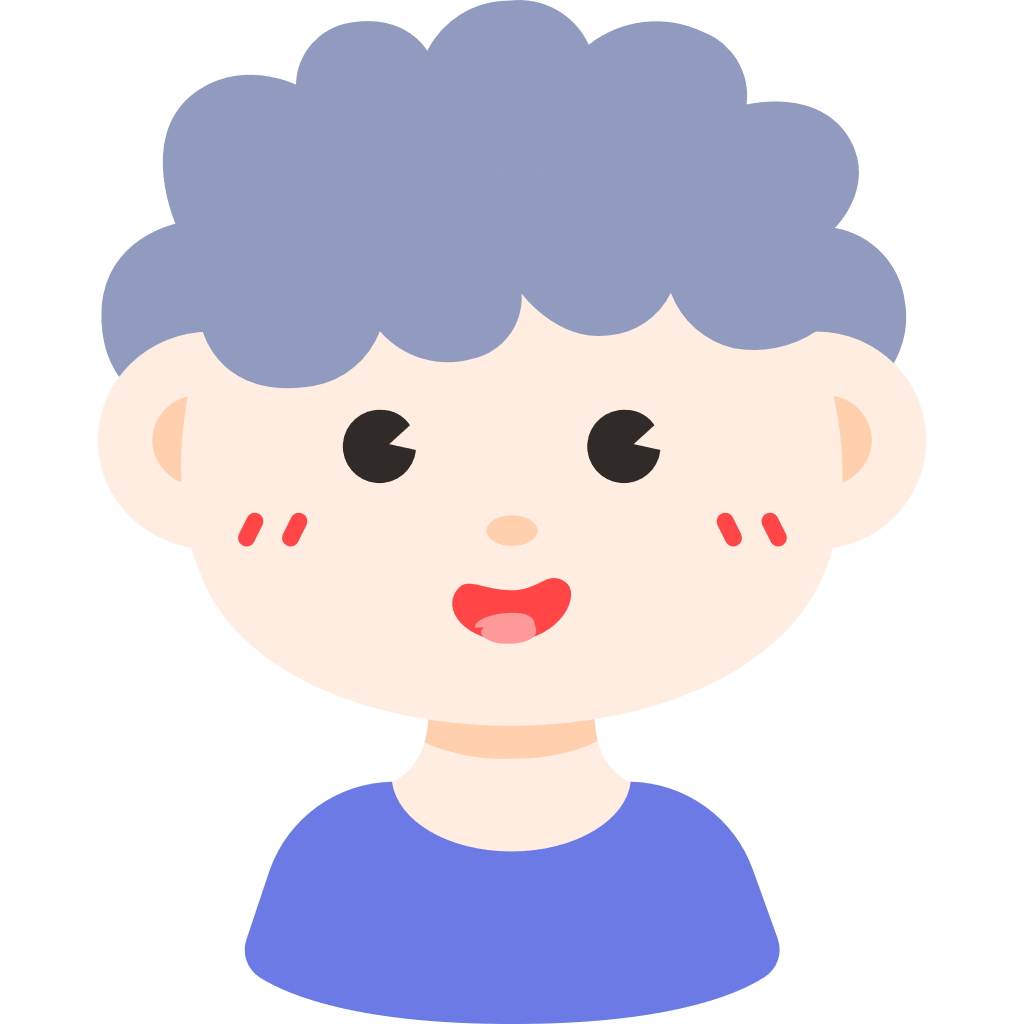 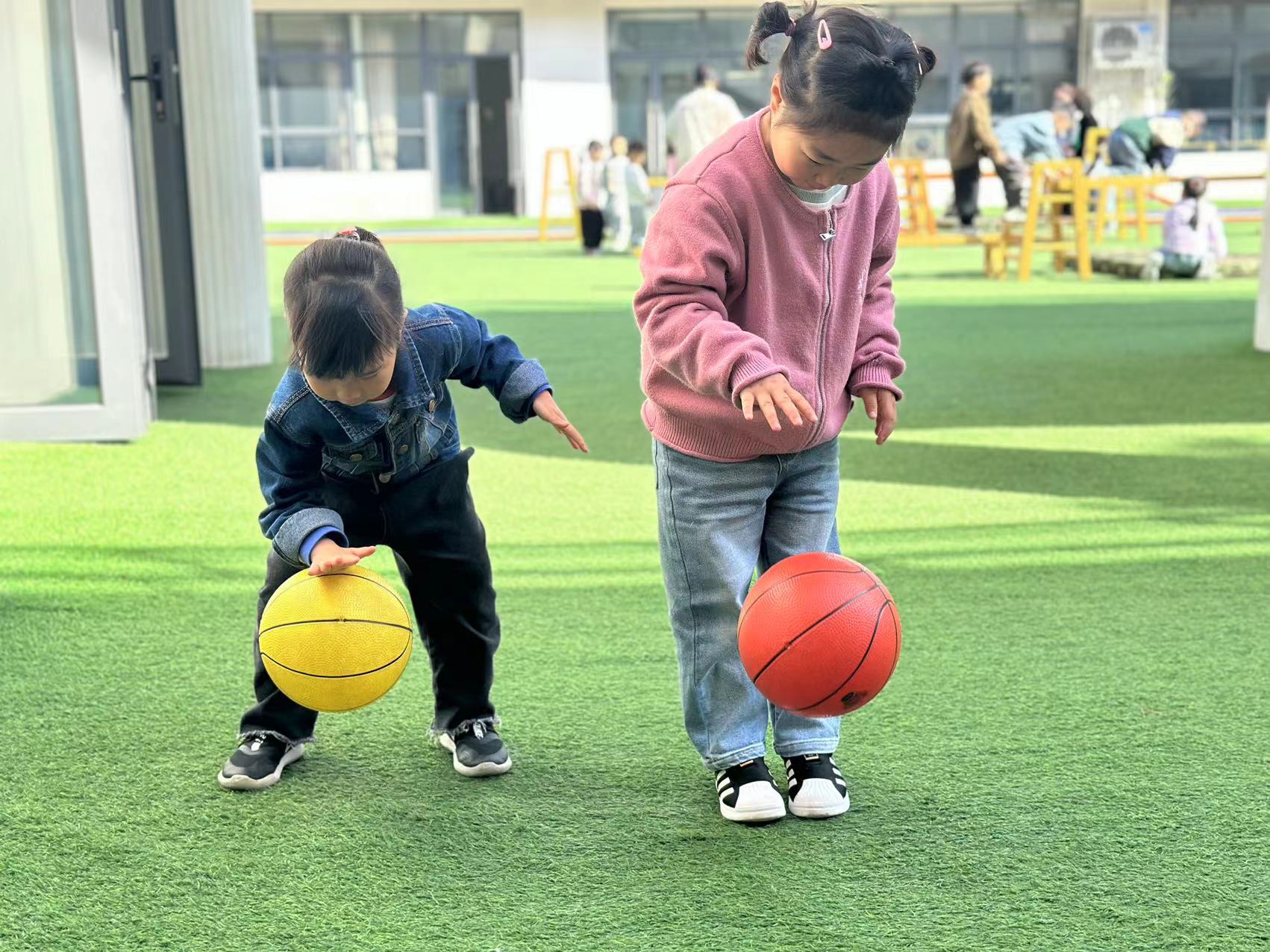 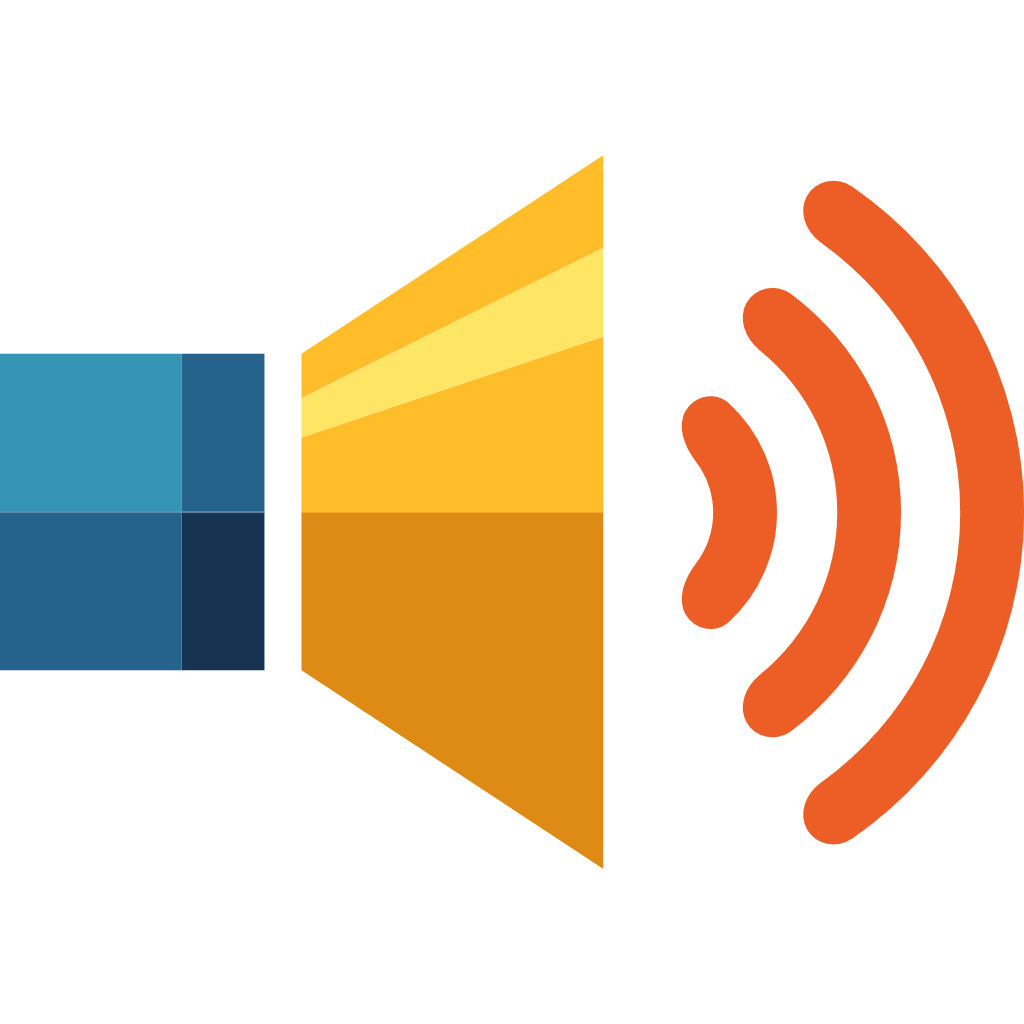 同伴
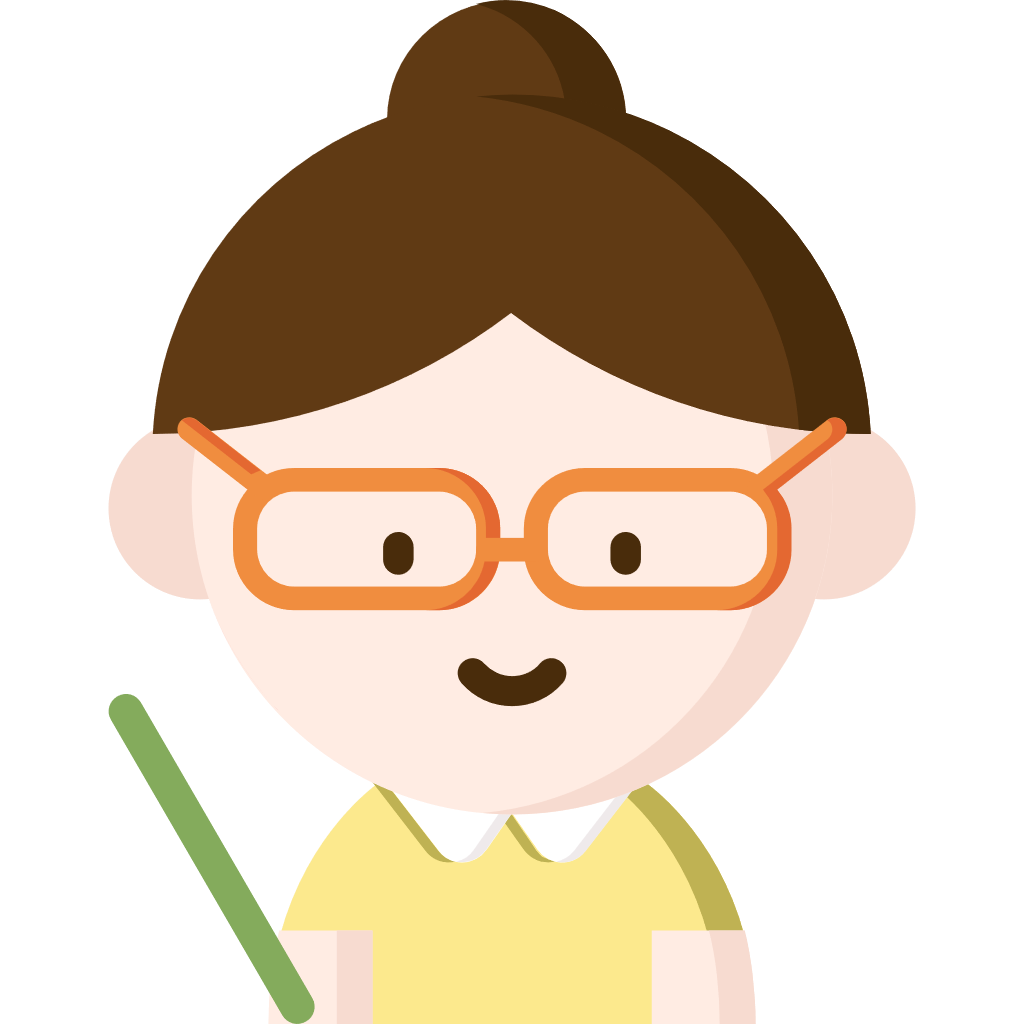 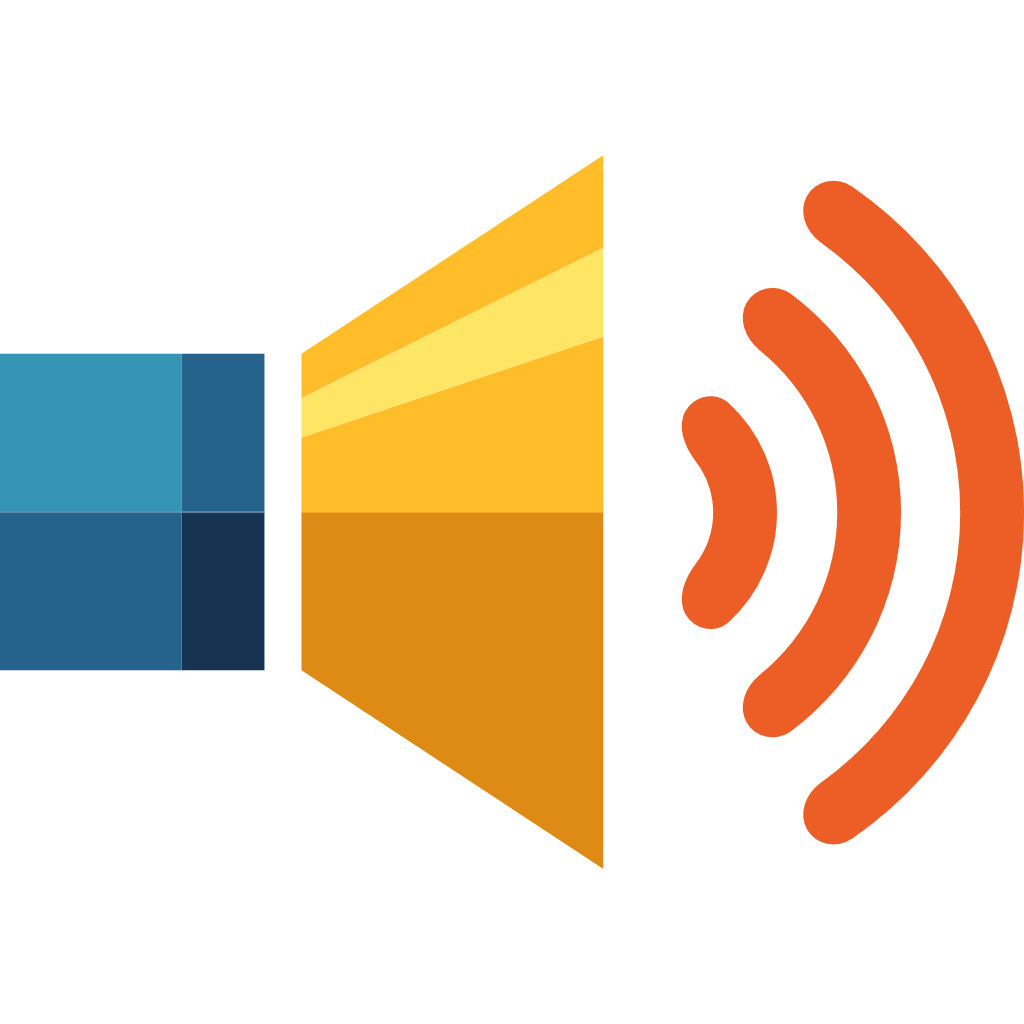 老师
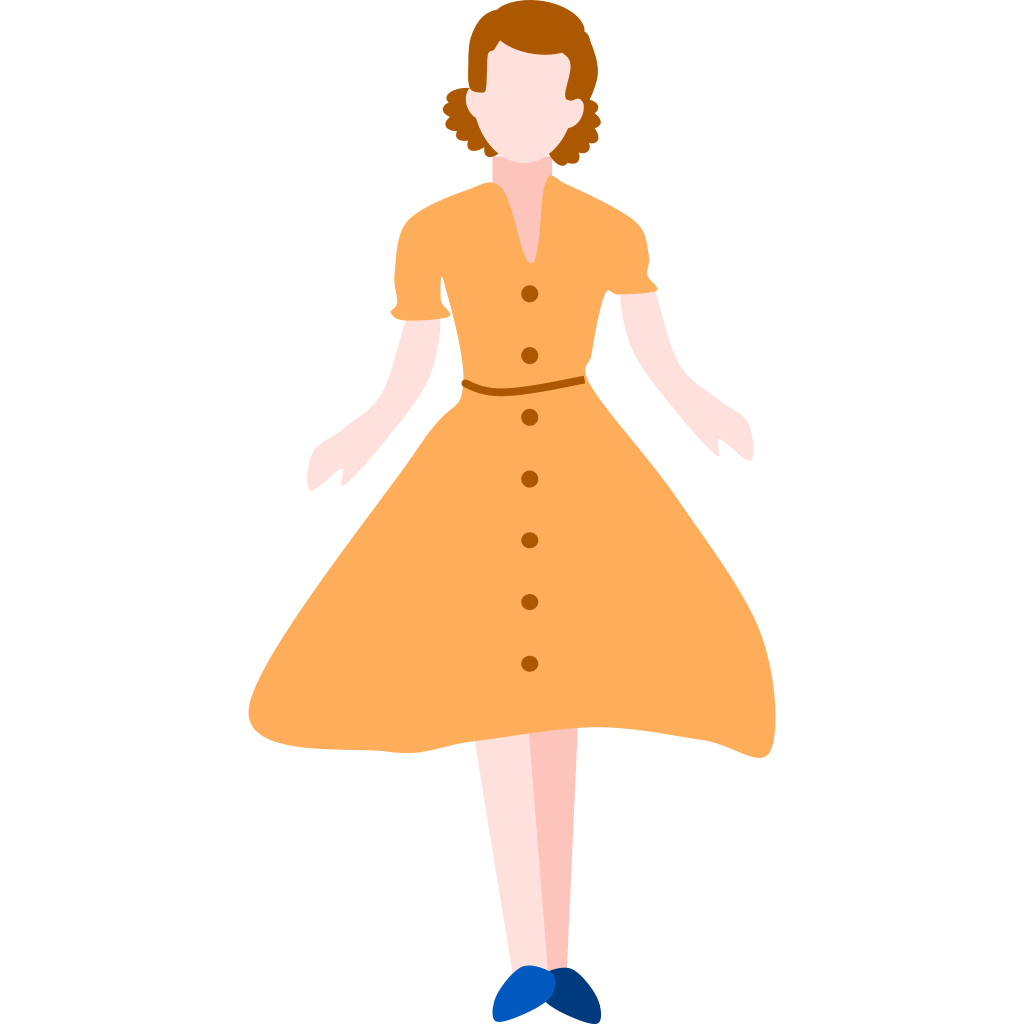 父母
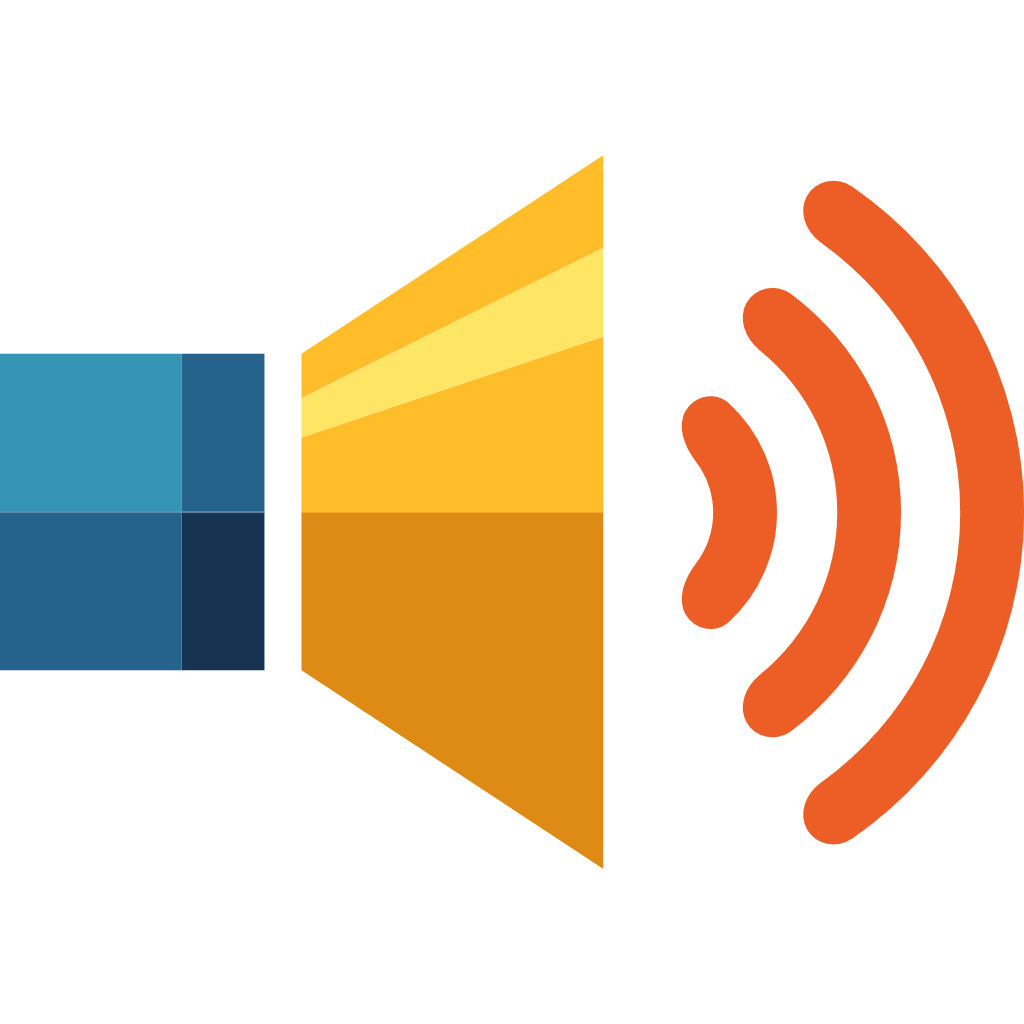